Saying what I and others do
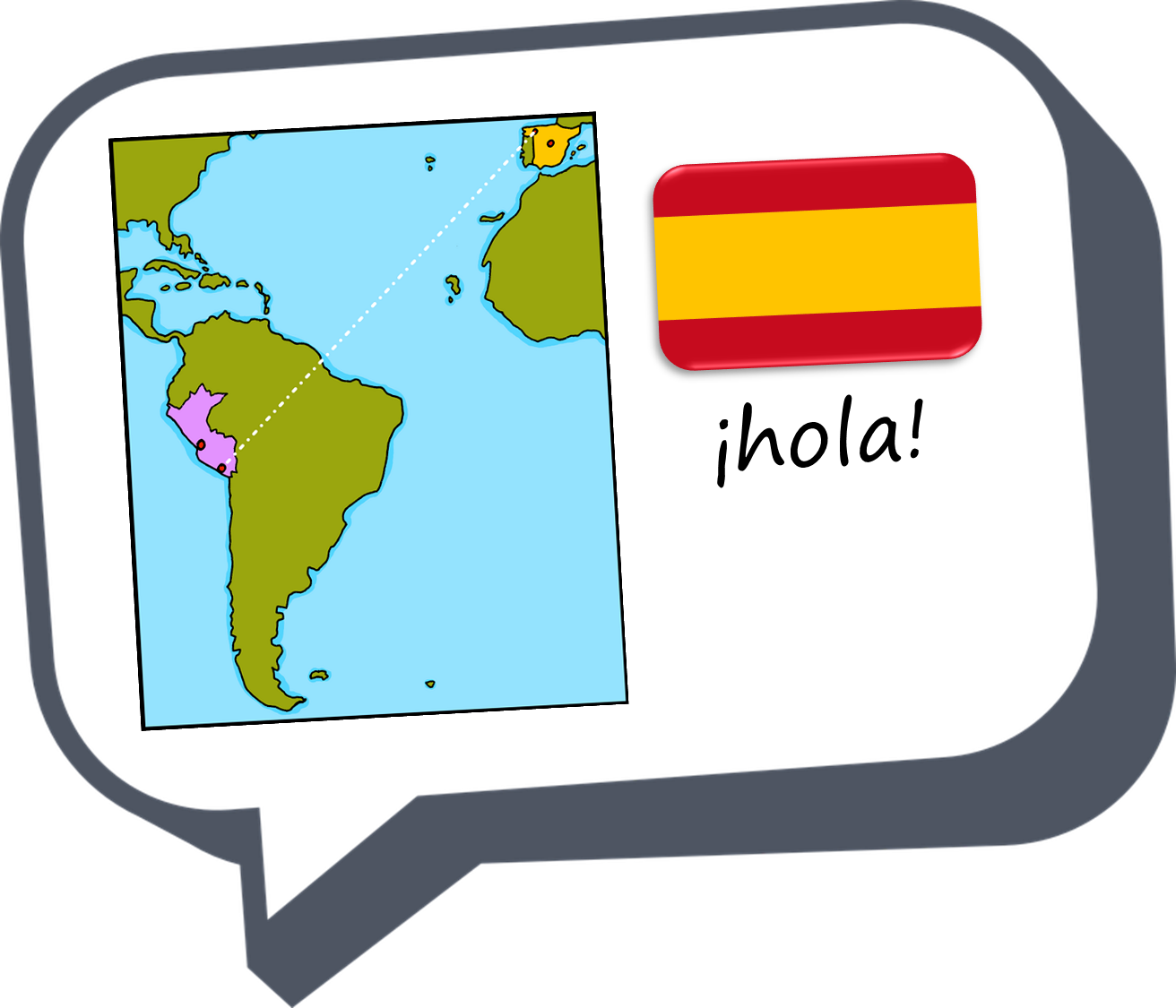 rojo
Follow ups 1-5
[Speaker Notes: Artwork by Steve Clarke. All additional pictures selected are available under a Creative Commons license, no attribution required.

The frequency rankings for words that occur in this PowerPoint which have been previously introduced in the resources are given in the SOW (excel document) and in the resources that first introduced and formally re-visited those words. 

For any other words that occur incidentally in this PowerPoint, frequency rankings will be provided in the notes field wherever possible.

Phonics - SSC: [qui] equipo [373] quince [1215]
Vocabulary (new words in bold): un [6] dos [64] tres [134] cuatro [241] cinco [284] seis [438] siete [603] ocho [641] nueve [991] diez [449] once [1701] doce [1138] 
Revisit 1: pasar [68] visitar [792] mamá [675] mañana [402]  papá [865] semana [301] tiempo [80] por2 [15] Revisit 2:  tiene [19] amigo [210] amiga [210]  bicicleta [3684] cama [609] gato [1728] 

Glossed words: adivinar [2201] abuela [783] palabra [192] resultado [502] suma [2001] ella [72] más [23] igual [263]
Source: Davies, M. & Davies, K. (2018). A frequency dictionary of Spanish: Core vocabulary for learners (2nd ed.). Routledge: London]
Follow up 1
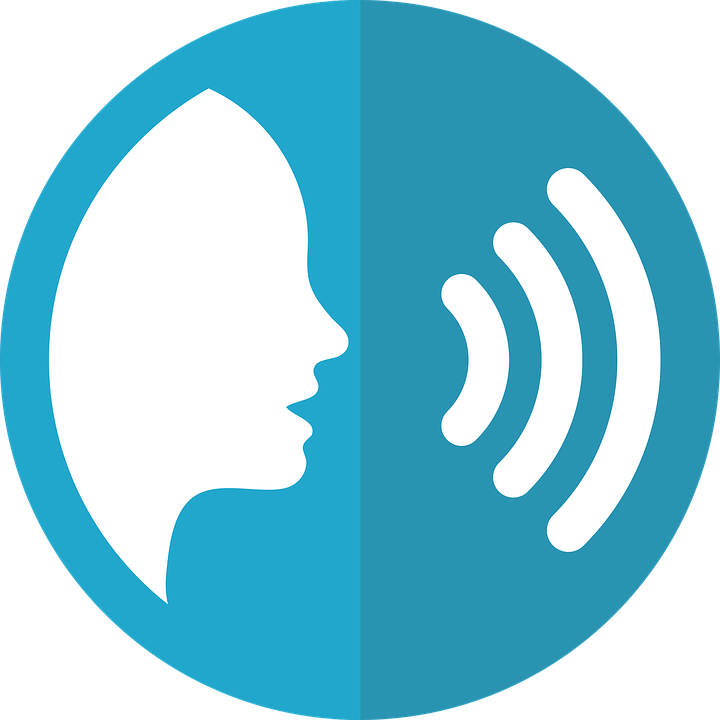 [qui] [ci]
A Escucha. ¿Qué sonido es?
pronunciar
This is a ‘k’ sound.
⚠  This is a ‘th’ sound.
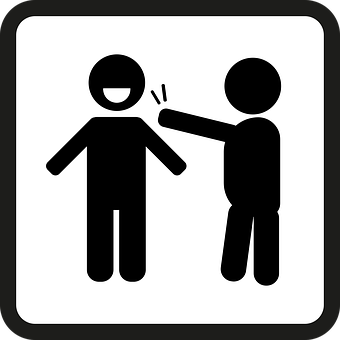 B Escribe una palabra*. 
Tu compañero/a adivina*.
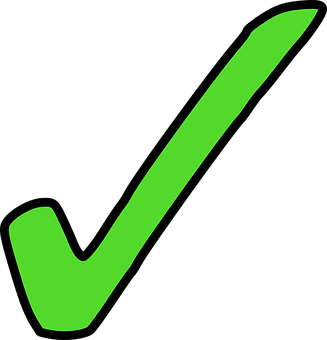 Marca
¿Tienes [____] ?
Do you have…?
E
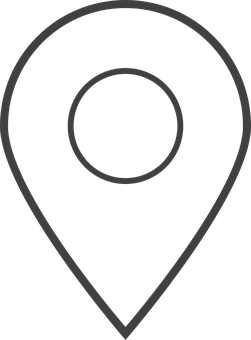 quí
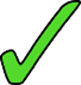 bicicleta
cocina
equipo
1
ci
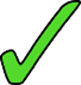 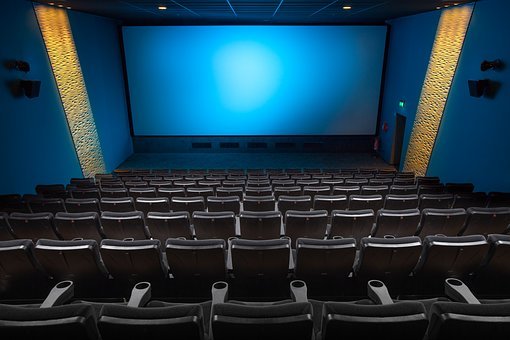 cine
mariquita
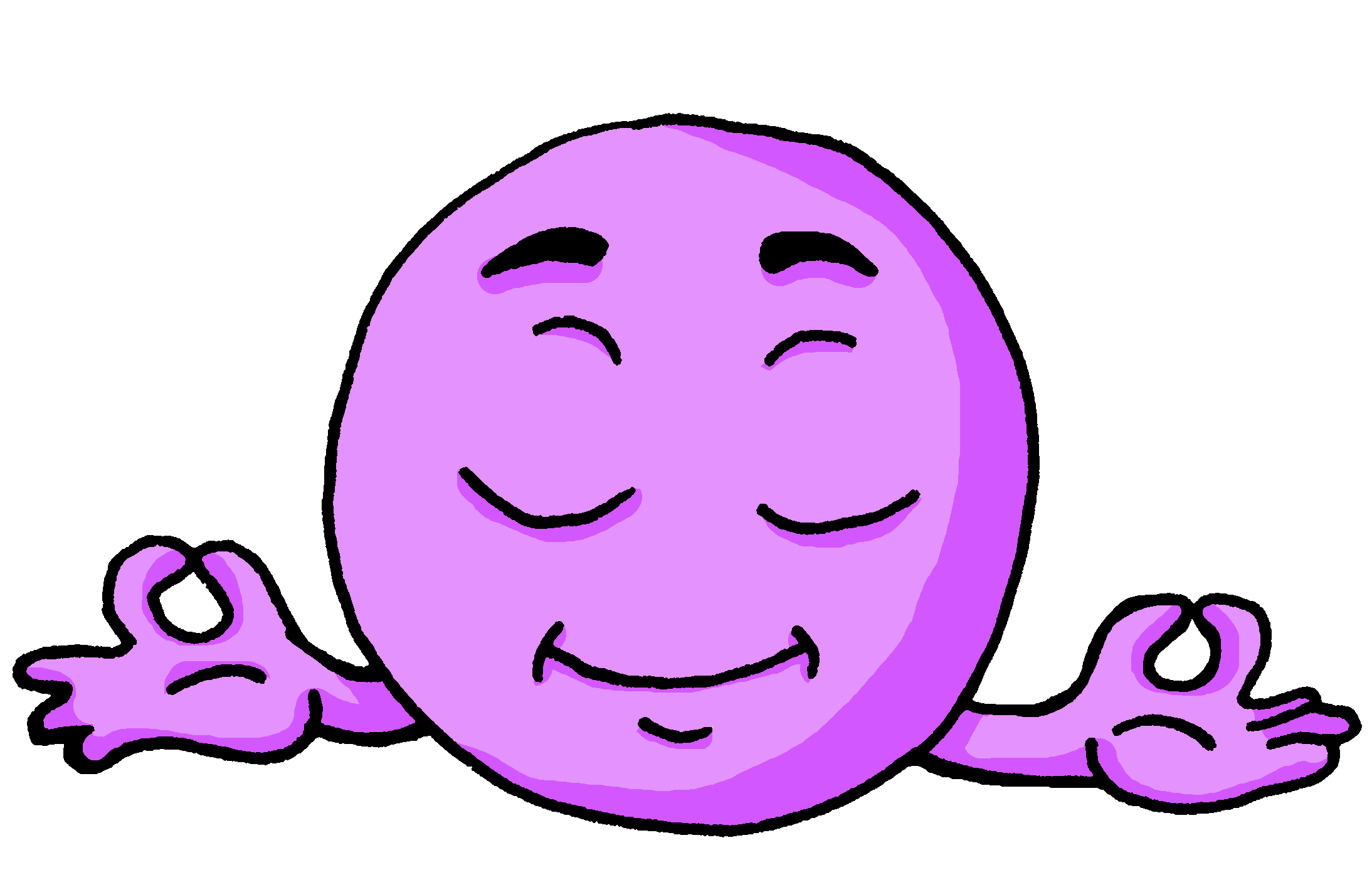 2
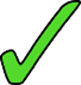 qui
aquí
piscina
ci
3
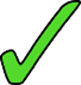 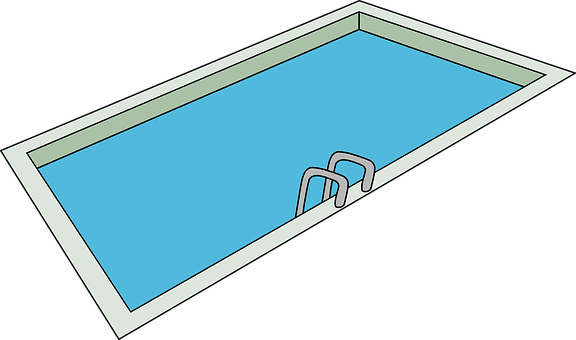 poquito
tranquilo
quince
qui
4
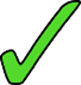 [little bit]
la palabra = word
adivina = guess
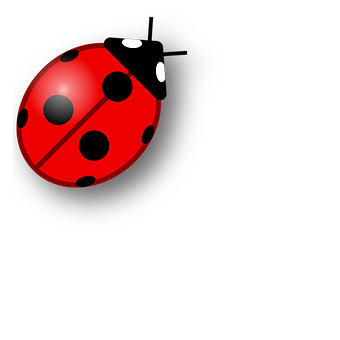 5
qui
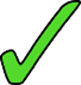 [Speaker Notes: Timing: 5 minutes 

Aim: to practise aural distinction and transcription of [qui] and [ci].
Procedure:Part A
Click to bring up the instruction.
Click to bring up reminder of [qui] [ci] sound-writing correlation.
Click to bring up the table and do example together (E).
Students tick and/or write the correct sound [ci] [qui].Alternatively, they could turn away from the board and try to transcribe the full word.
Transcript [EJ] aquí
[1] cine
[2] tranquilo
[3] piscina
[4] poquito
[5] mariquita

Part B
Click to bring up reminder the instructions.
Partner A writes down one word, partner B tries to guess by asking ‘¿tienes…? + one of the words on the board. 
Teachers circulate to listen to pupils’ pronunciation and praise/correct as necessary.]
Follow up 1:
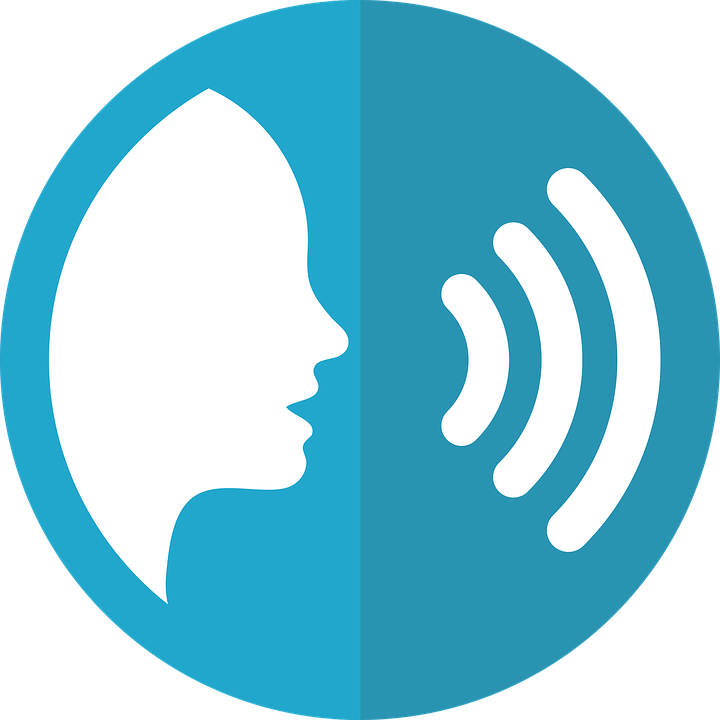 pronunciar
con un seis

y un cuatro

tengo la cara

de mi retrato
el retrato = portrait
[Speaker Notes: Timing: 2 minutes

Aim: to understand and join in with a short numbers rhyme

Procedure:
Click to play the clip and listen and read along.
Unpack the meaning with pupils; they know all the words except for ‘retrato’, which is glossed, and ‘la cara’, which they may work out from the surrounding words they know and the illustration. They will learn ‘cara’ in Azul.
When they have the meaning (With a six and a four, I have the face of my portrait), click to play through another couple of times.  Pupils will enjoy trying to draw it as they join in with the words.  
Unknown words and/or cognates:
cara [337] retrato [2266]Source: Davies, M. & Davies, K. (2018). A frequency dictionary of Spanish: Core vocabulary for learners (2nd ed.). Routledge: London]
Completa los números.
Follow up 2:
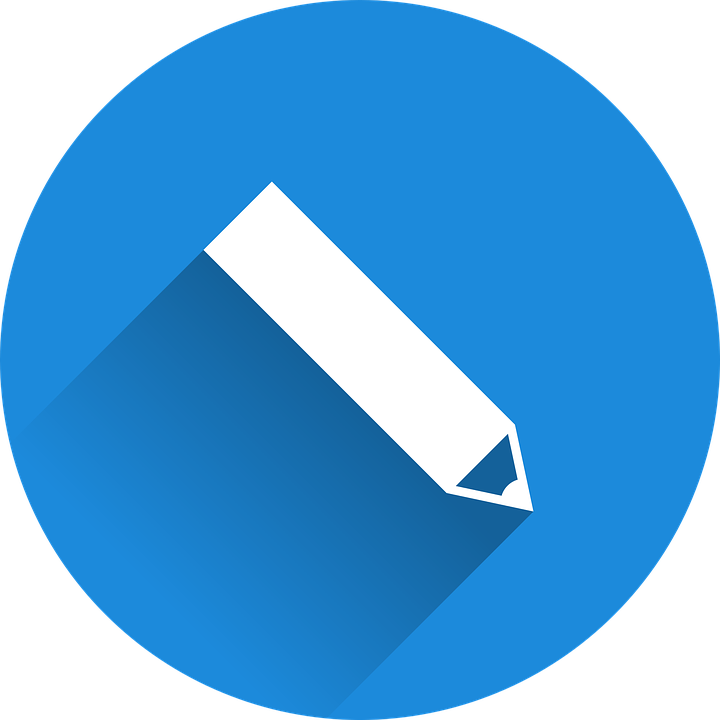 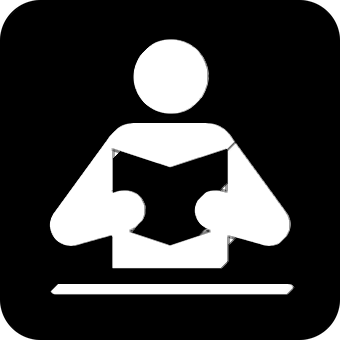 escribir
leer
E
seis
6
11
1
once
2
cinco
5
nueve
9
3
diez
10
4
cuatro
4
5
la suma = sum
el resultado = result
más = plus; moremenos = minus
igual a = equals
siete
7
6
[Speaker Notes: Timing: 5 minutes 

Aim: To practise the reading comprehension of numbers.

Procedure:
Do the example with pupils.
Click to reveal the answer in word and digit, and click to hear the audio for the full sum.  
Highlight the glossed words más, menos and igual a and their meanings, and make clear that this is how these sums are spoken in Spanish.
Pupils do items 1-6.
Click to listen, click and correct answers.

Unknown words and/or cognates:
más [23] menos [117] igual [263]Source: Davies, M. & Davies, K. (2018). A frequency dictionary of Spanish: Core vocabulary for learners (2nd ed.). Routledge: London]
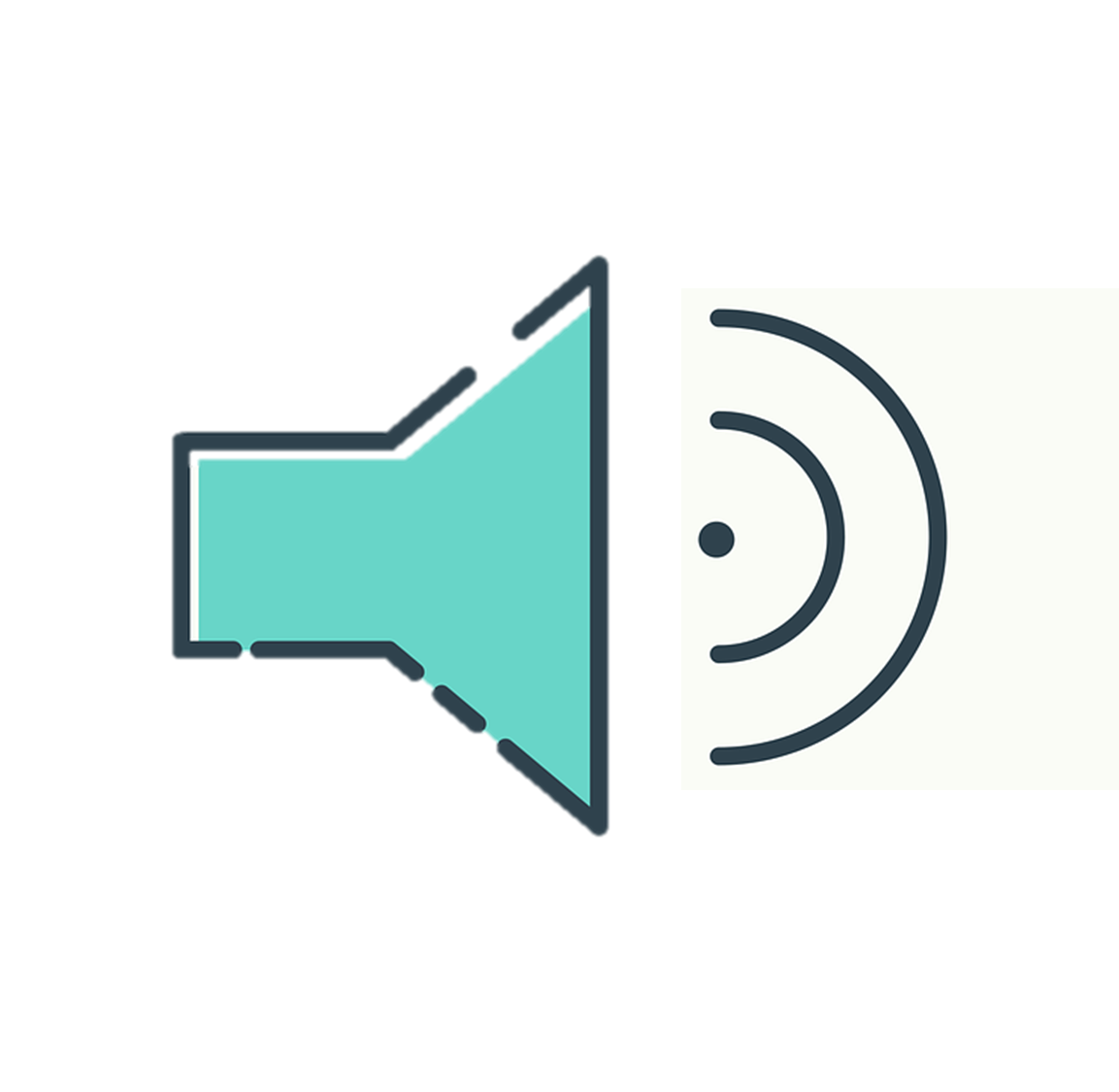 Follow up 3
A Escucha. ¿Qué número es?
B Escucha otra vez. ¿Qué imagen es?
escuchar
Escribe el número en español.
5
1
2
?
?
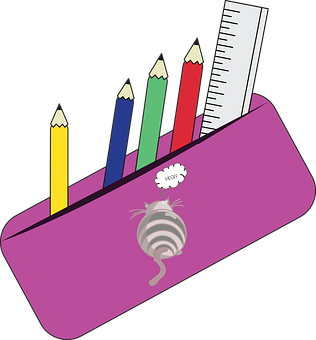 ?
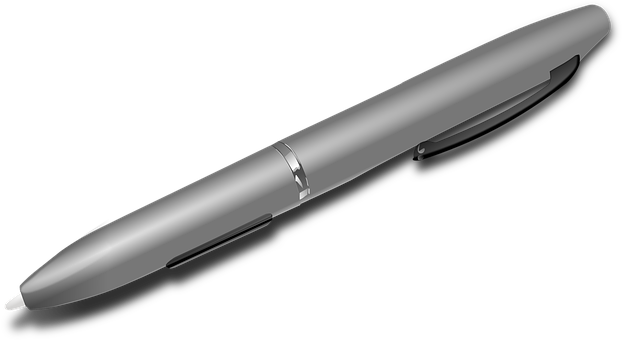 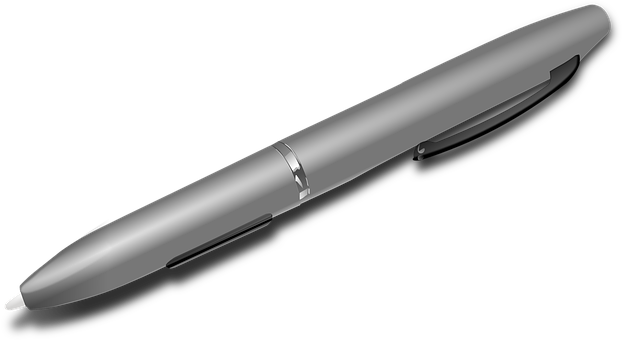 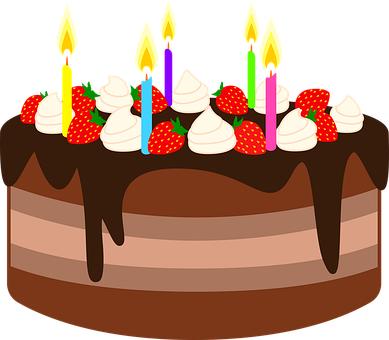 ?
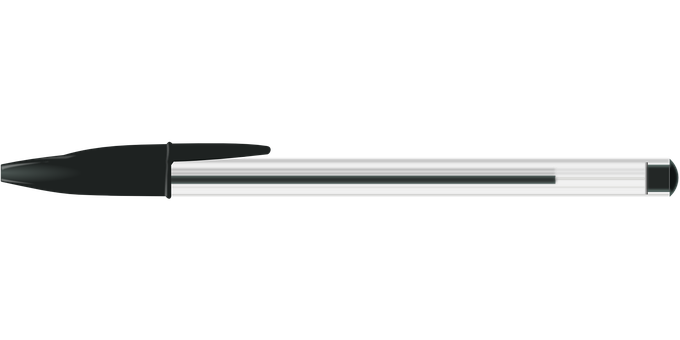 ?
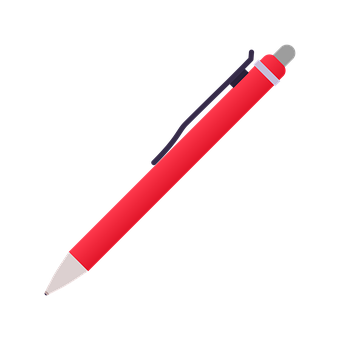 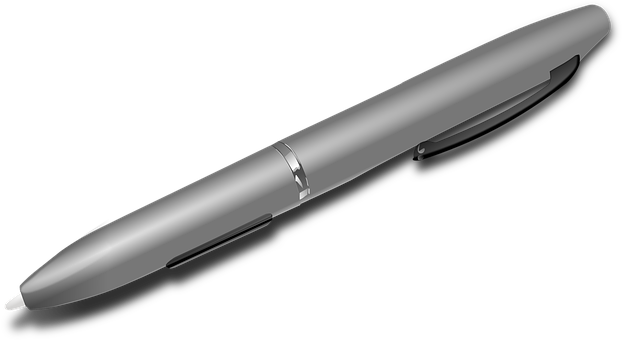 ?
?
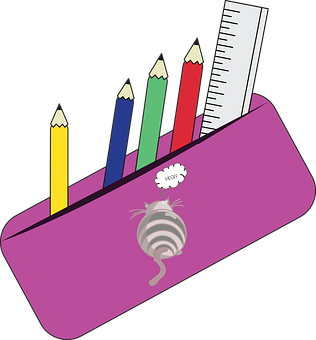 siete
?
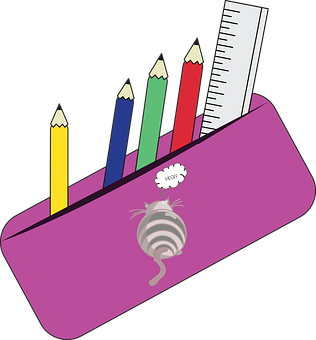 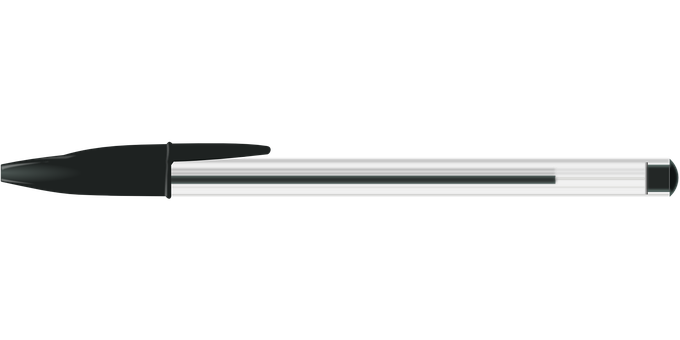 E
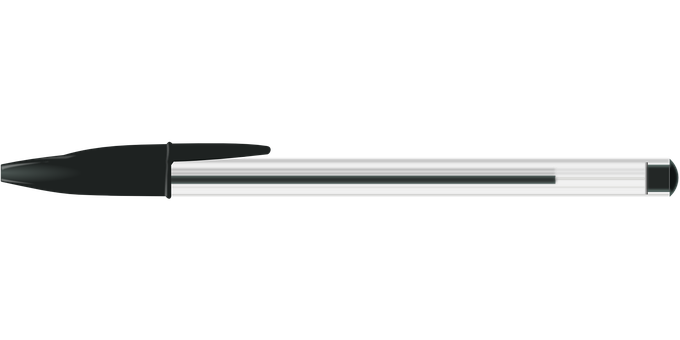 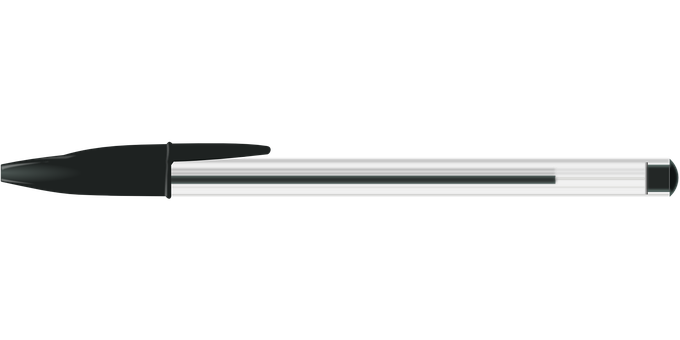 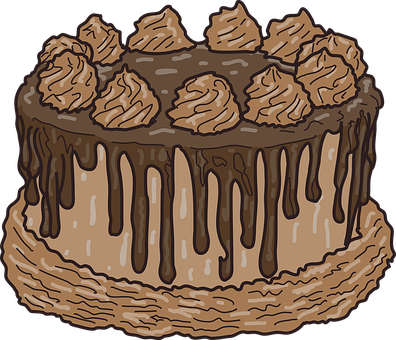 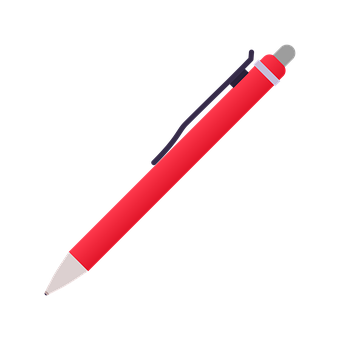 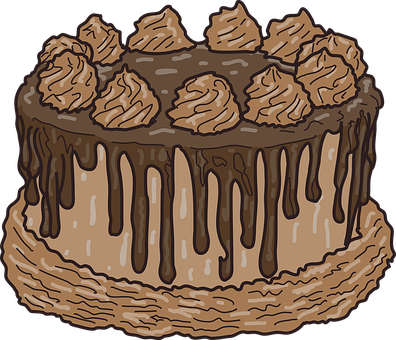 ?
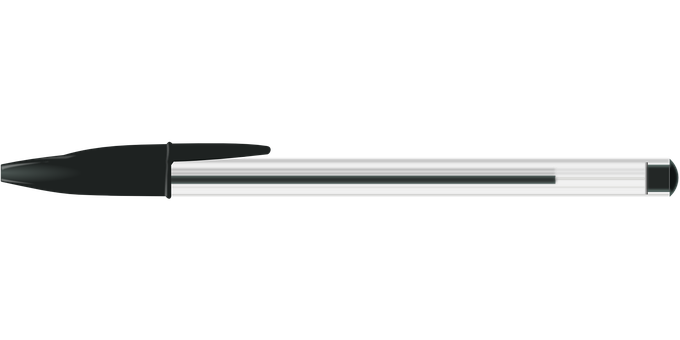 ?
?
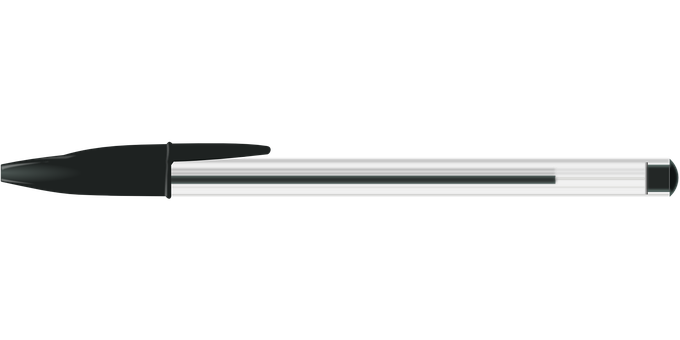 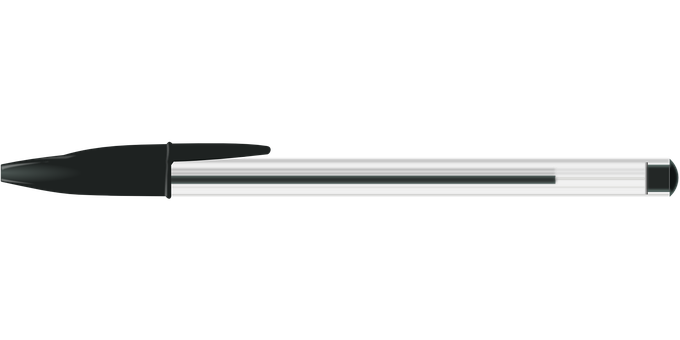 tres
E
1
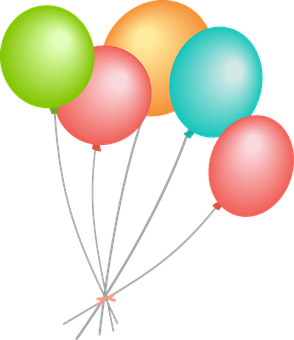 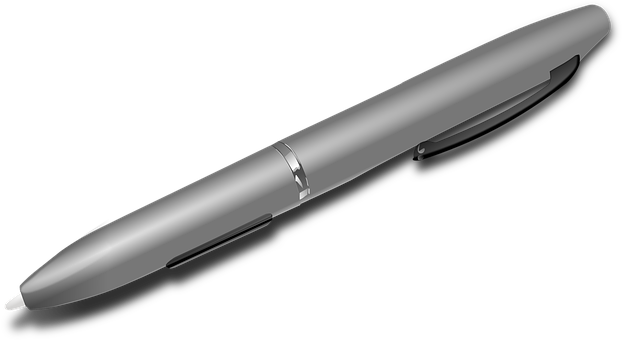 ?
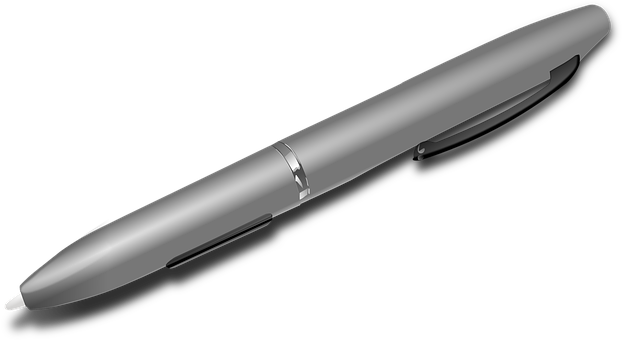 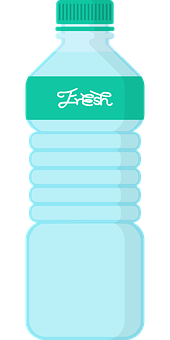 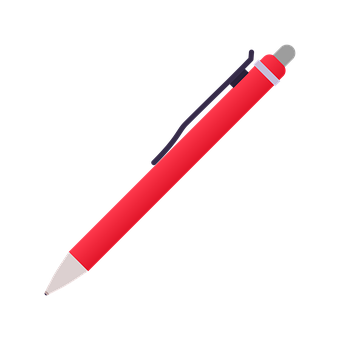 ?
?
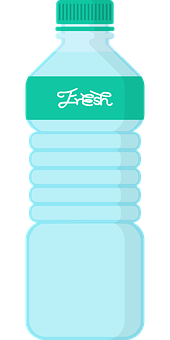 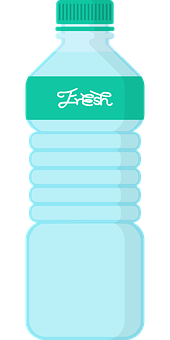 once
2
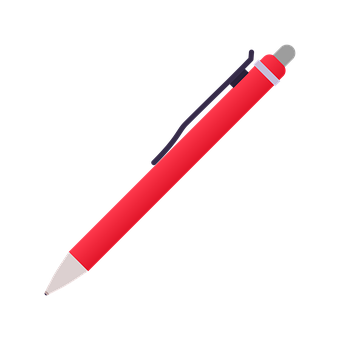 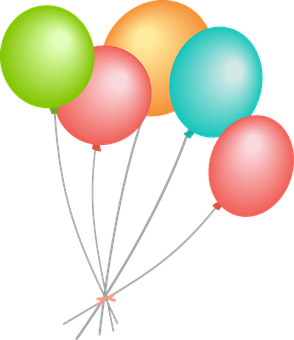 ?
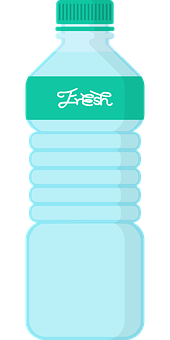 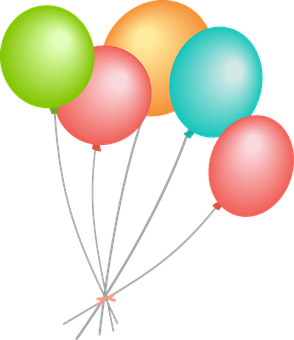 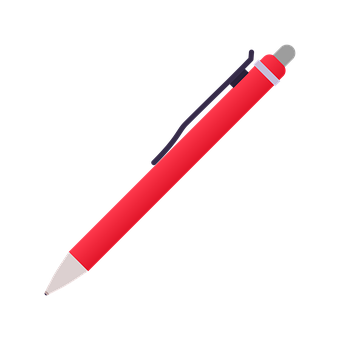 ?
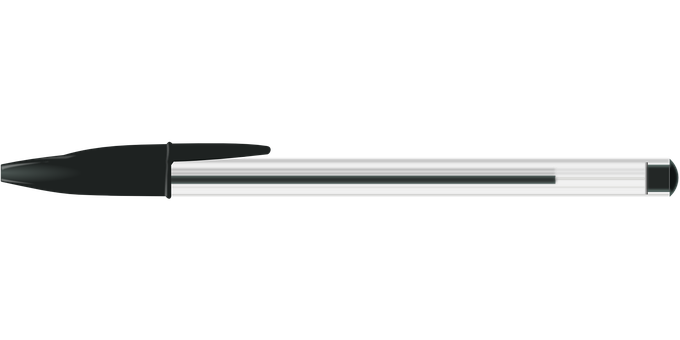 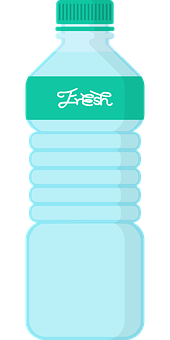 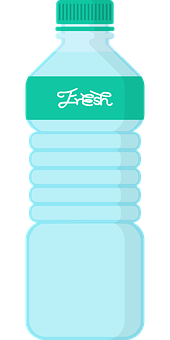 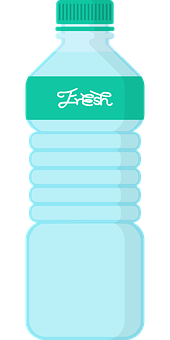 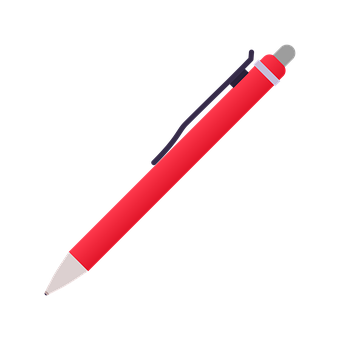 ?
?
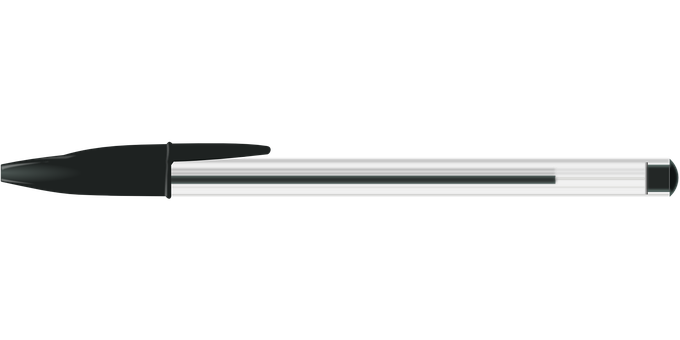 ?
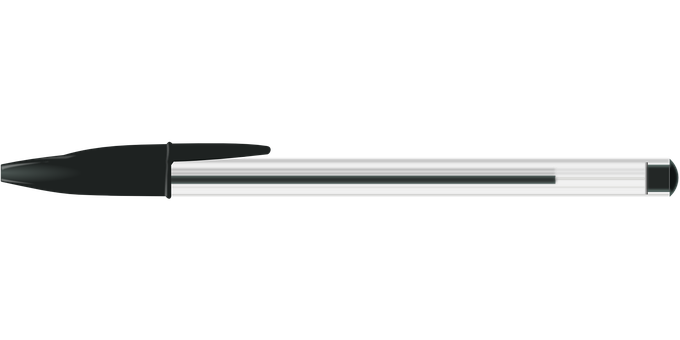 dos
3
3
4
ocho
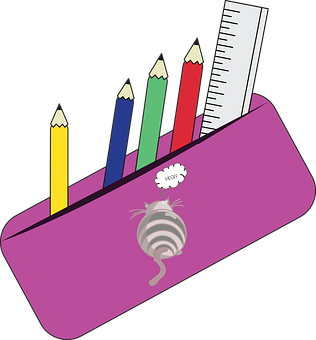 4
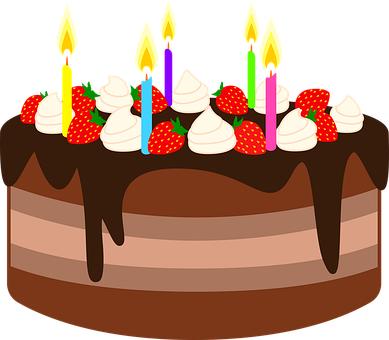 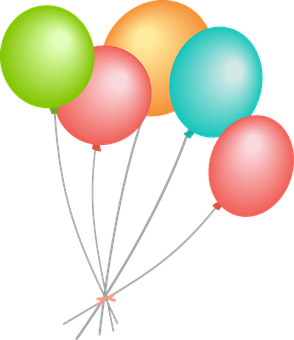 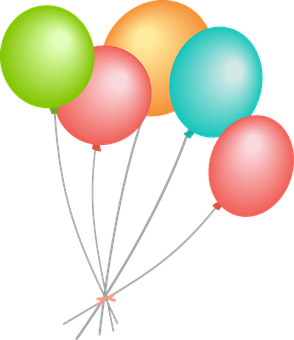 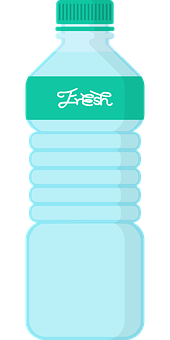 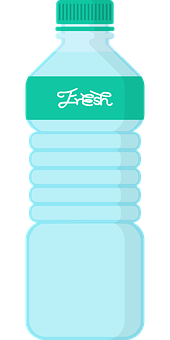 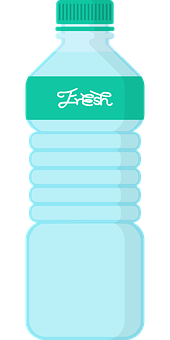 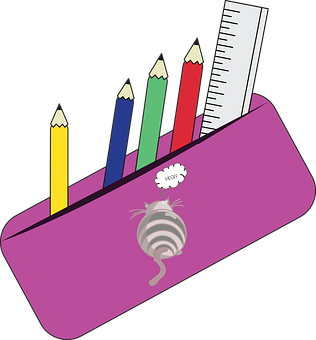 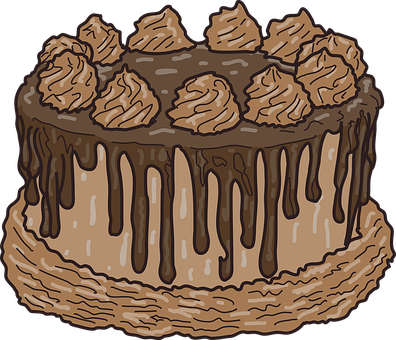 5
doce
[Speaker Notes: Timing: 10 minutes
Aim: to practise aural comprehension of numbers, and revisiting vocabulary, connecting sound with meaning. 

Procedure:
(Part A)
Read the instruction in Spanish & click to bring further instruction. Ensure it’s clear for pupils they should write the word rather than just the number.
Do [E] with them. Click to listen. 
Click for answers

(Part B)
Click to bring further instruction & pictures. Pupils to listen one more time and match the statements (E-5) with the pictures. 
Do [E] with them. Click to listen. 

Transcript 1:
[E] Tengo siete botellas.
[1] Tienes tres estuches.
[2] Tengo once preguntas.
[3] Tengo dos tartas.
[4] Tengo ocho globos.
[5] Tengo doce bolígrafos]
Tener: I have & you have.
Follow up 4:
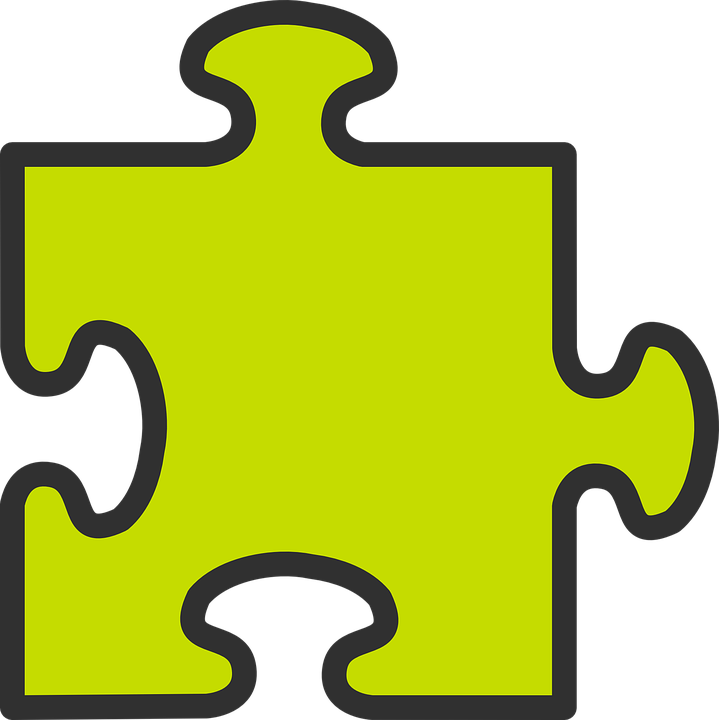 [to have | having]
We have already seen the verb tener means ‘to have’.
You
I
To refer to I, we use ‘tengo’.
To refer to you, we use ‘tienes’.
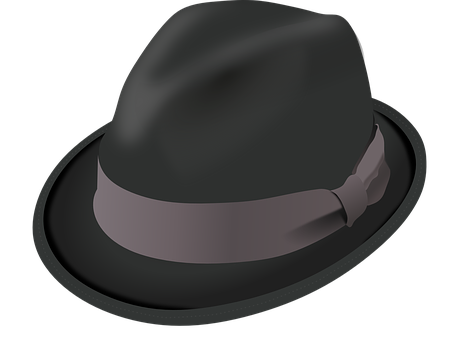 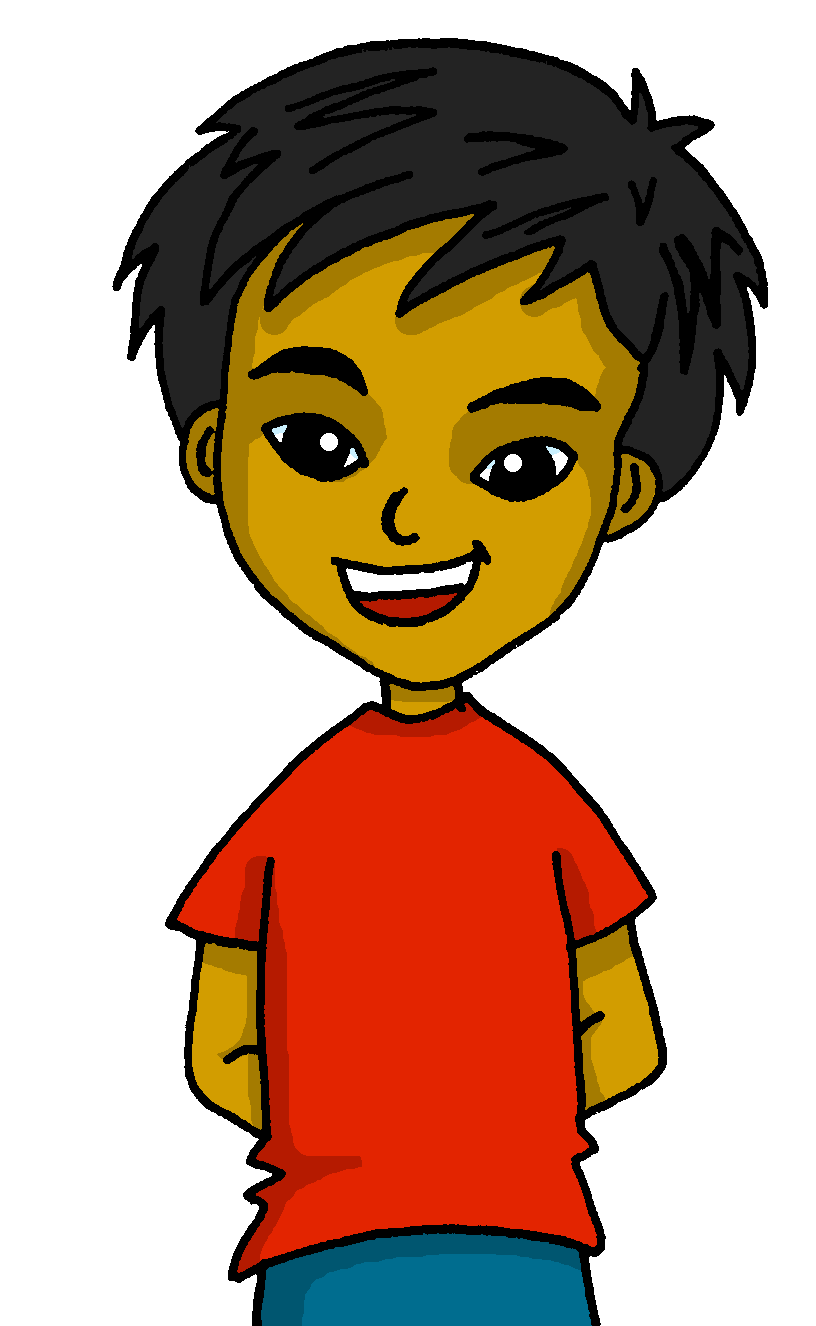 Tienes tres regalos.
Tengo dos sombreros.
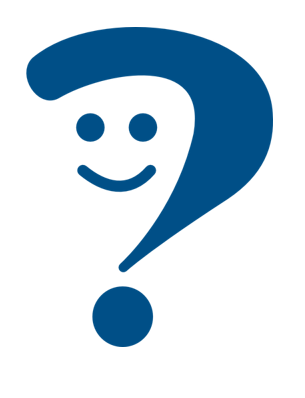 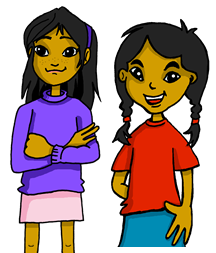 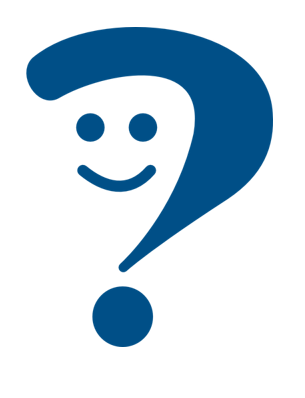 You have three gifts.
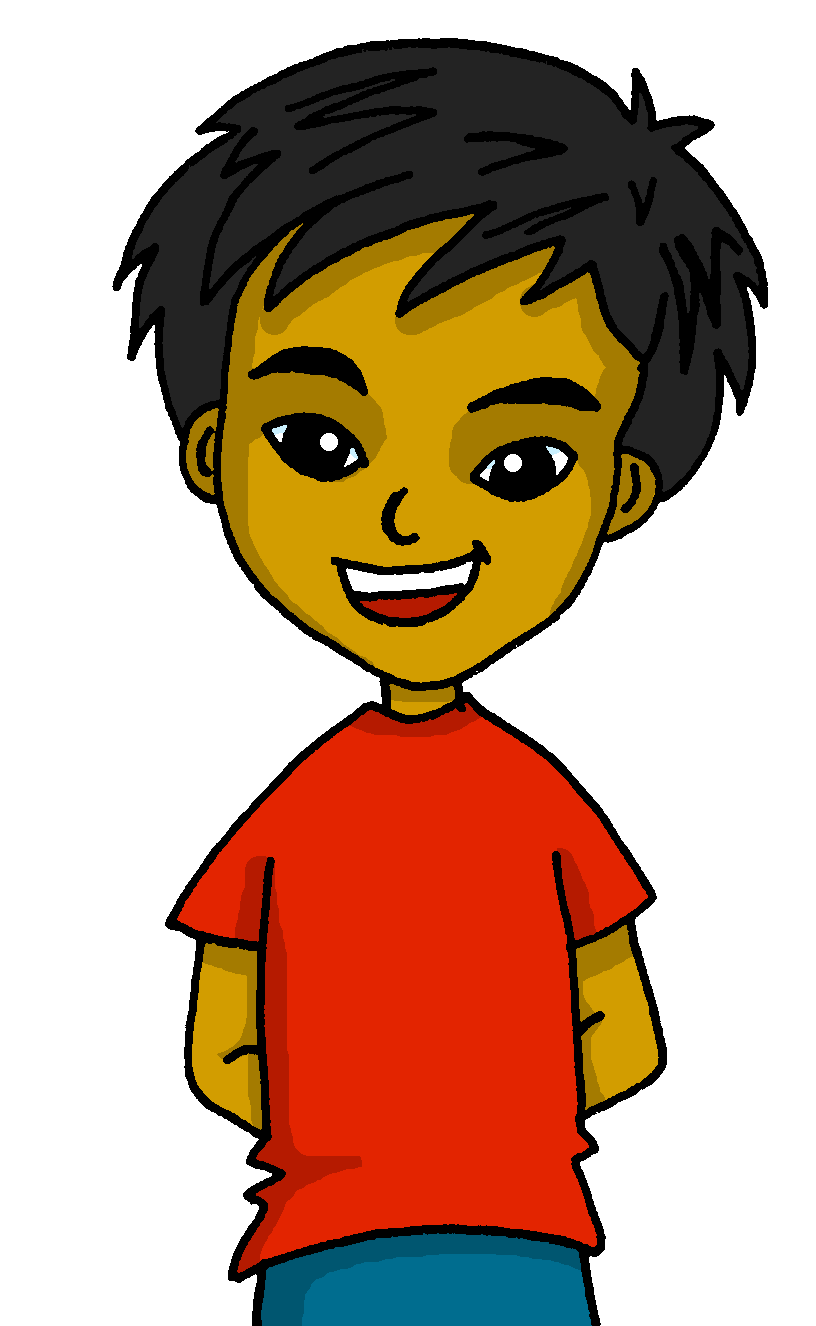 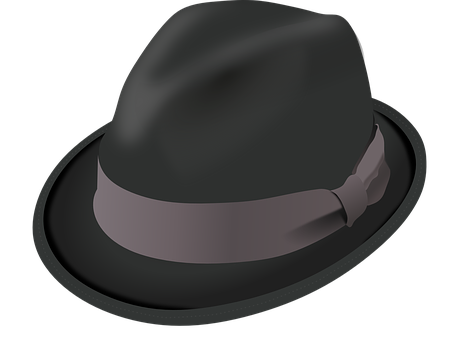 I have two hats.
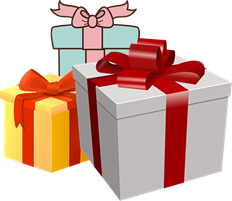 ⚠ To talk about something in the plural (more than one), Spanish often adds an ‘s’ to the end of the noun ending in –o, -a or –e.
[Speaker Notes: Timing: 2 minutes

Aim: To revisit tener in 1st and 2nd person singular.

Procedure:
Read the grammar explanation on tener (to have).
Elicit English translation for the Spanish examples provided.]
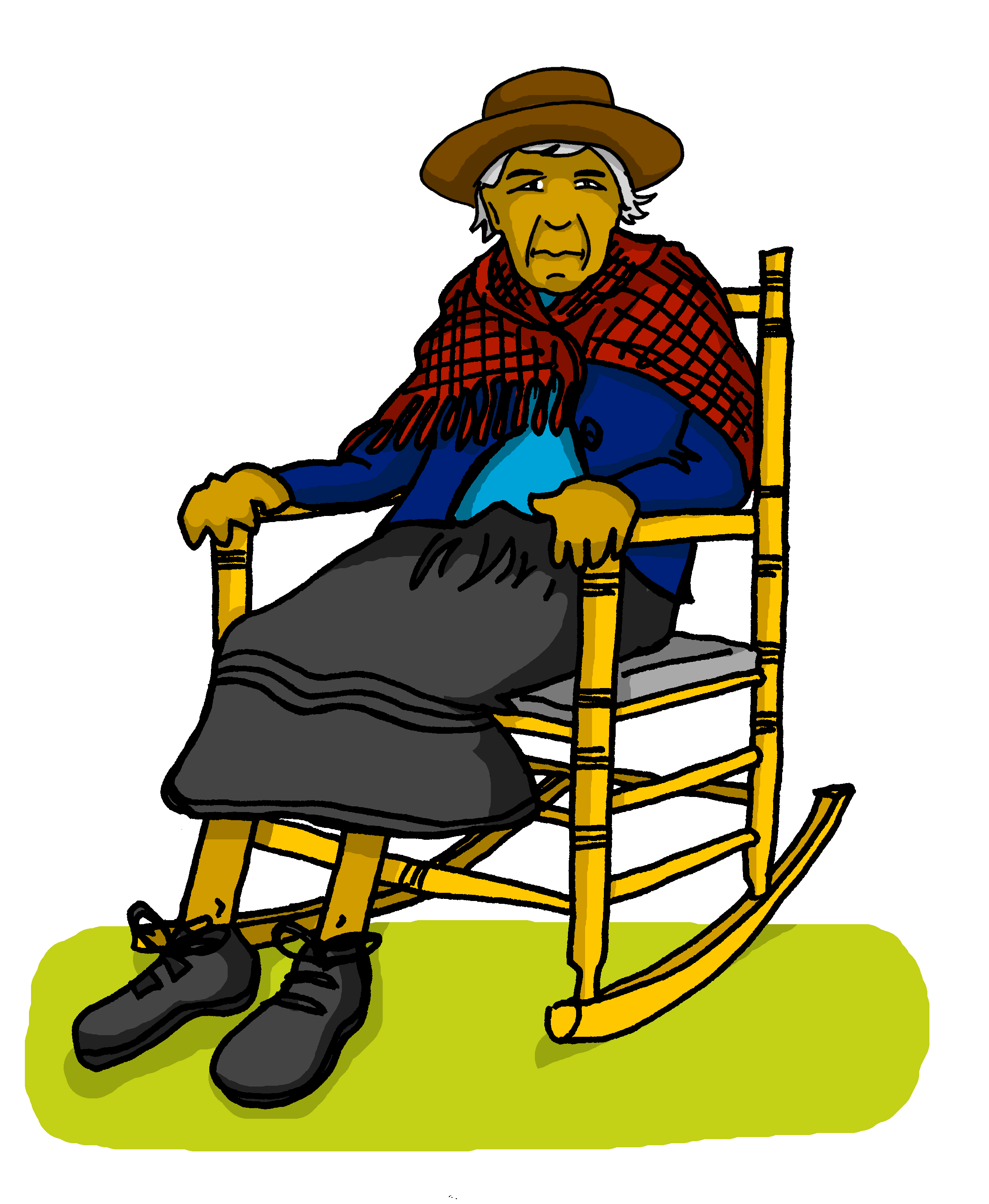 Follow up 4:
Sofía manda mensajes a la abuela.
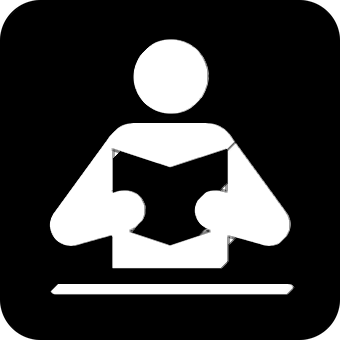 ¿Quién es?
Lee las frases.
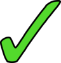 leer
Marca
3
E
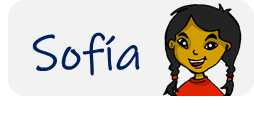 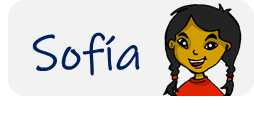 Tengo cinco preguntas.
¡Tienes un teléfono lento!
[E]
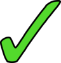 4
[1]
1
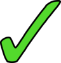 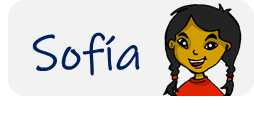 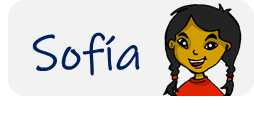 ¿Tienes cuatro regalos para mí?
[2]
Tengo un conejo nervioso.
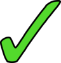 [3]
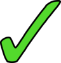 [4]
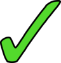 5
2
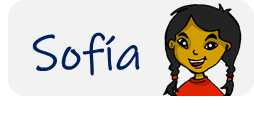 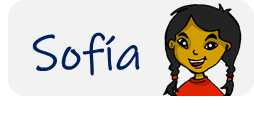 [5]
Tienes
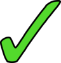 ¿Tienes seis cámaras?
dos casas muy bonitas.
para mí = for me
[Speaker Notes: Timing: 5 minutes 


Aim: to practise written comprehension of tener in the 1st and 2nd persons singular.

Procedure:
Read the title & click to explain the context of the task. 
Click to bring further instructions in Spanish.
Do [E] with them to model the task and draw their attention to the verb (tengo). Is it Sofía talking about her or is she talking to her grandma (you).
Pupils complete 1-5. 
Click through the animations to bring up answers.  If desired, click on the numbered buttons to hear sentence audio.
Ask pupils to translate the verbs 

[E] I have five questions
[1] Do you have four presents for me?
[2] You have two pretty houses.
[3] You have a slow telephone!
[4] I have a nervous rabbit.
[5] Do you have six cameras?]
Follow up 4:
Escribe un número en secreto (1-8).
¿Tienes seis juegos?
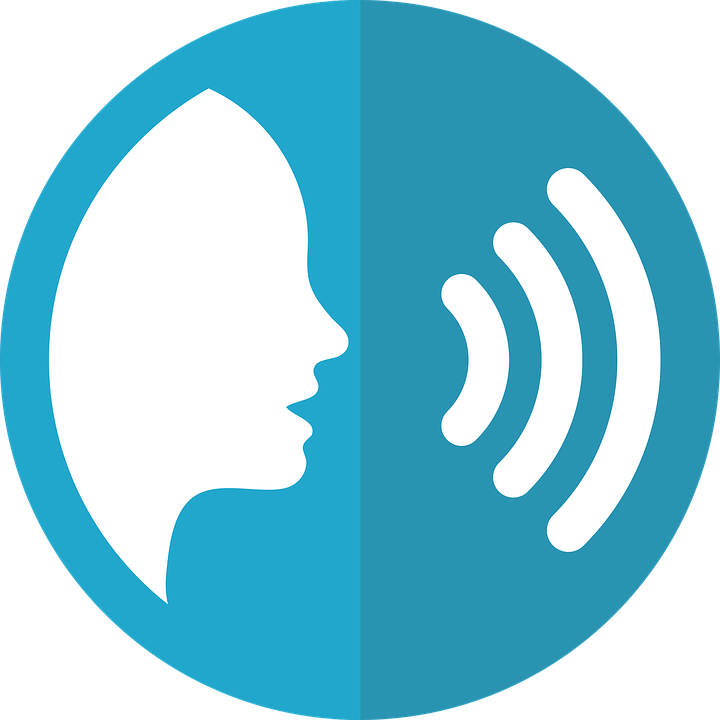 ¿Tienes cinco películas?
¿Tienes once películas?
¿Tienes tres deportes?
Sí 😊
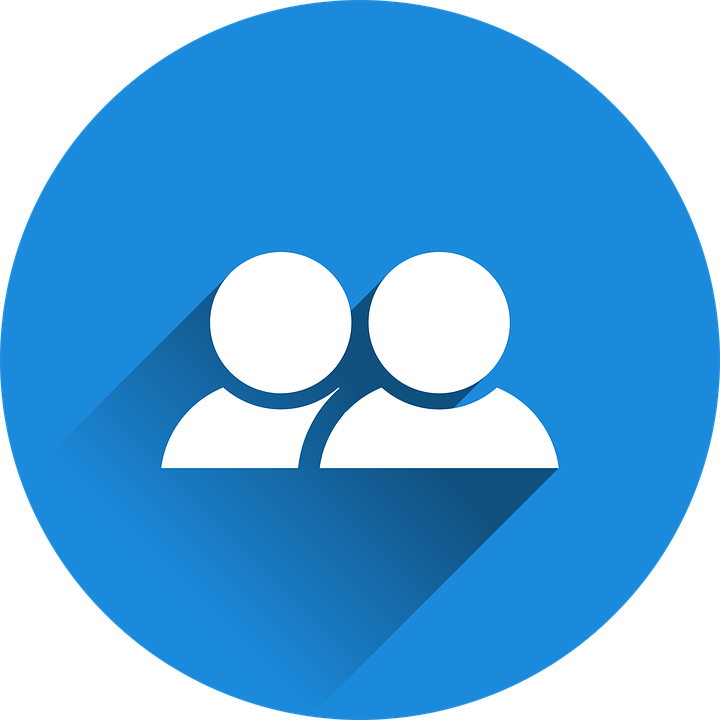 Tu compañero adivina.
hablar
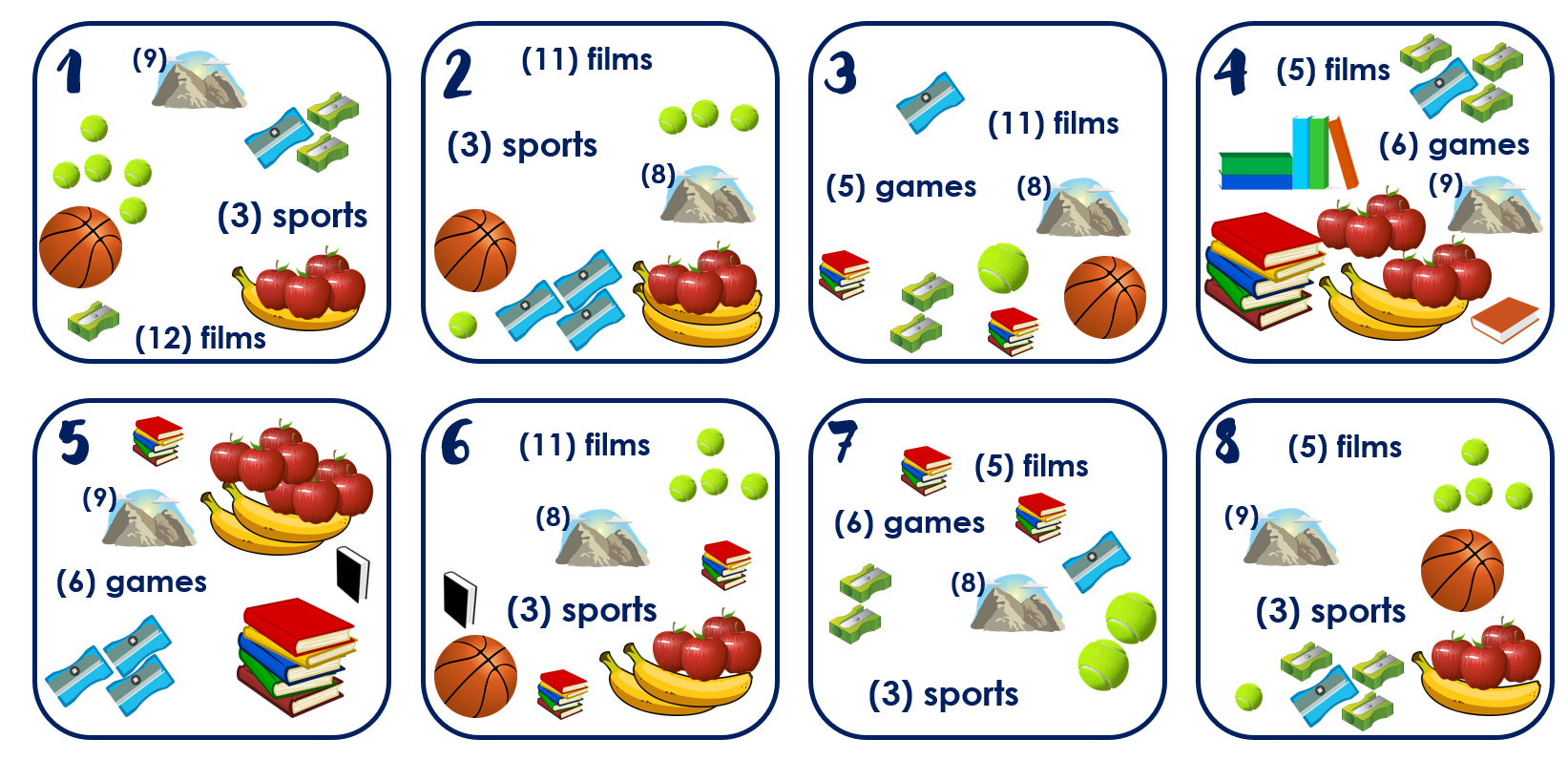 No…
No…
¡Sí…!
¡No…!
¡Tienes el número 3!
adivina= guesses
[Speaker Notes: Timing: 5 minutes (two slides)
Aim: to practise oral production of ‘tienes’, numbers and key vocabulary. Aural comprehension of key vocabulary & numbers. 
Note: This version of the speaking task expects students to retrieve a wider range of vocabulary as well as numbers, and use the correct form of ‘tener’ (2nd person singular). There is an alternative version on the next slide, which includes the vocabulary. That version still requires students to use the correct verb form and question syntax/intonation, and correct number. 

Procedure:1.  Read the instruction in Spanish and ask pupils to choose one card and write a number (NB. Some pupils would benefit from a printed copy of the cards).
2. Click to bring up the instructions and clarify “adivina”. 
3. Click through the animations to model an example. The card in the example is number 3. Emphasize the importance of asking the full question using ‘tienes…?’]
handout follow up 5 (cards)
(11) films
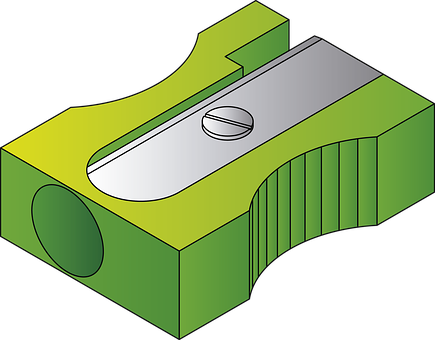 (9)
1
2
3
4
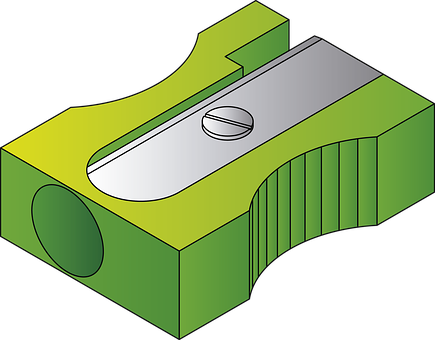 (5) films
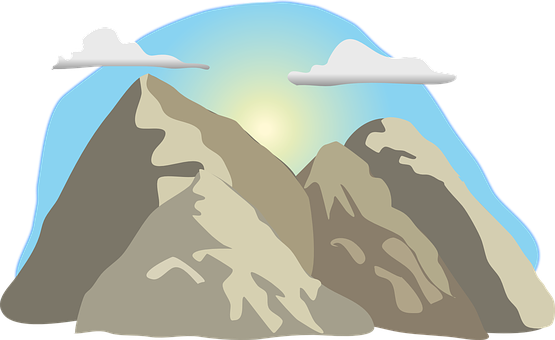 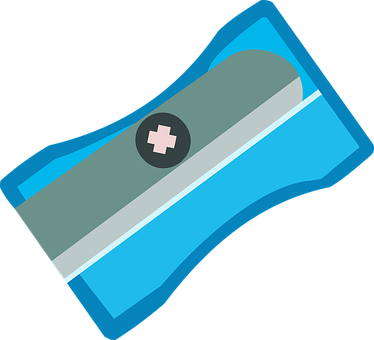 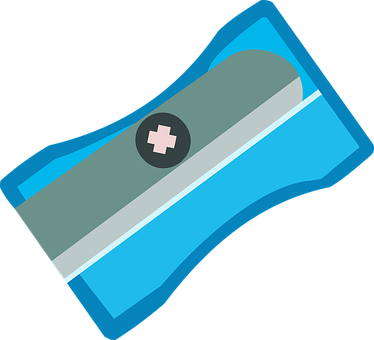 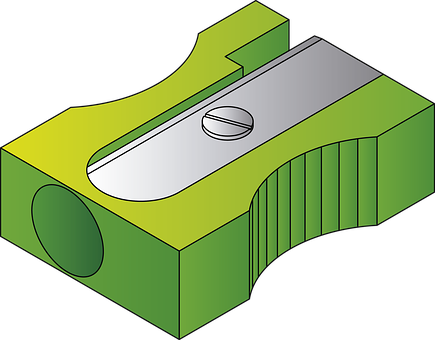 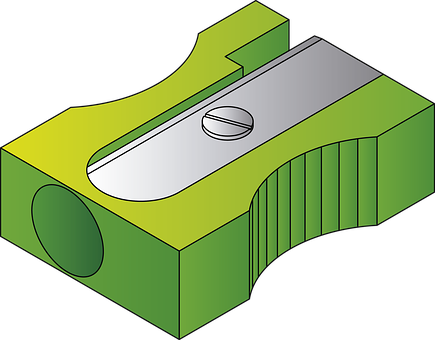 (11) films
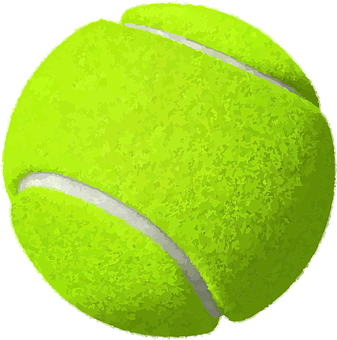 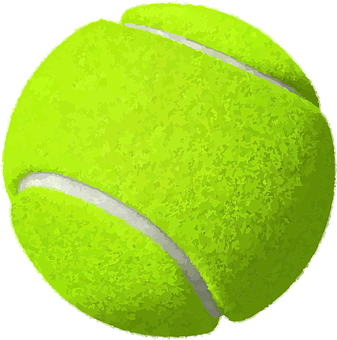 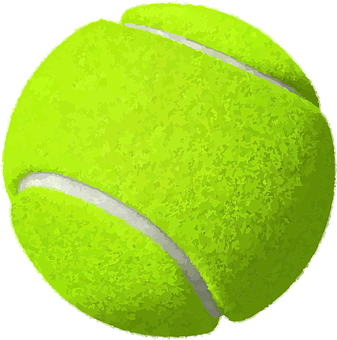 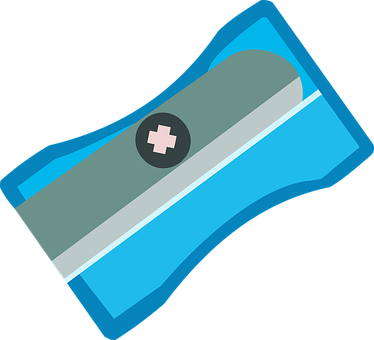 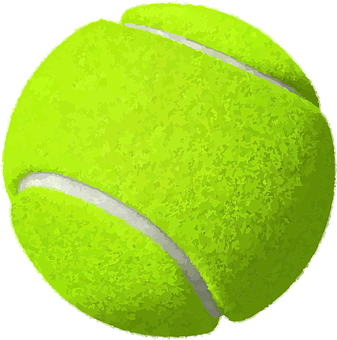 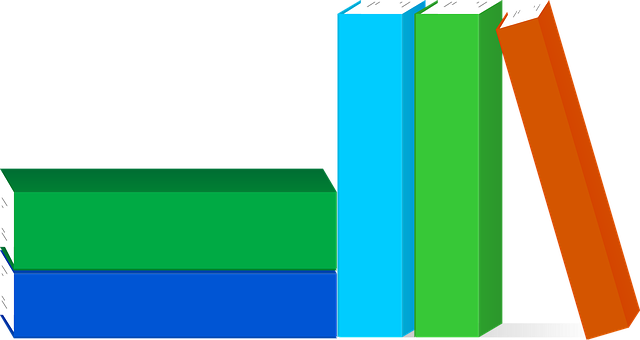 (3) sports
(6) games
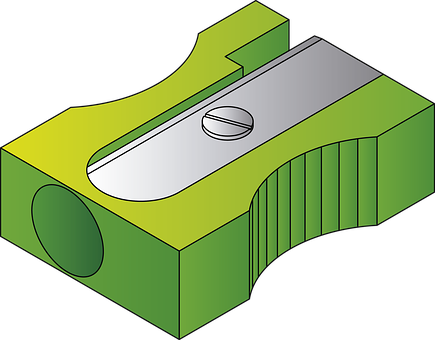 (8)
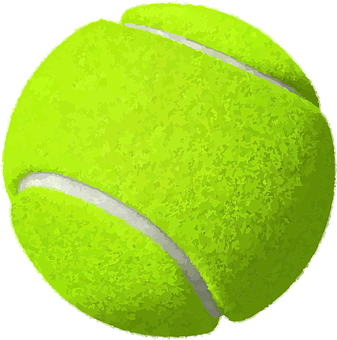 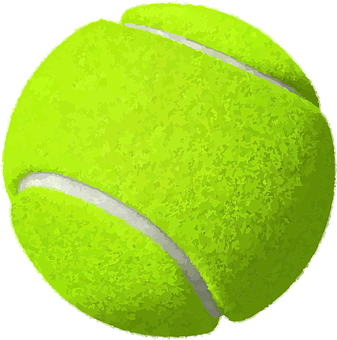 (9)
(5) games
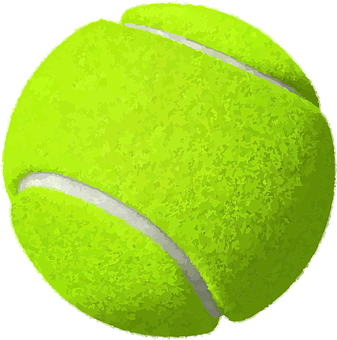 (8)
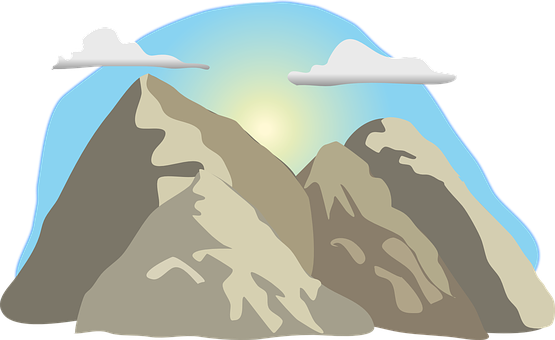 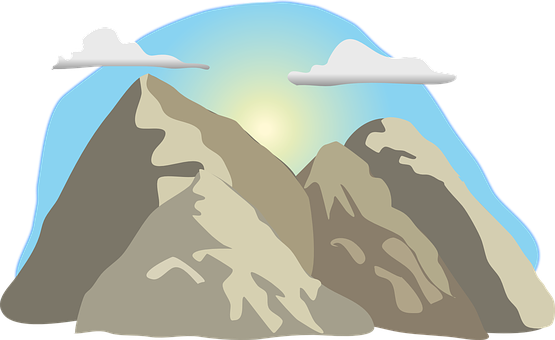 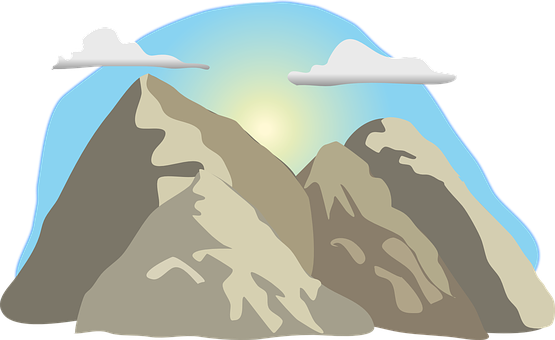 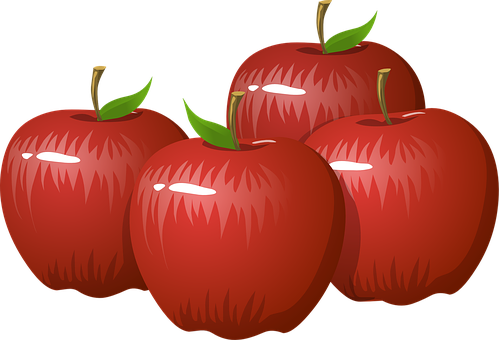 (3) sports
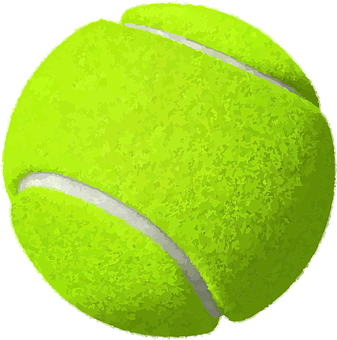 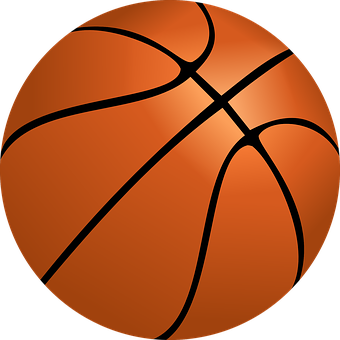 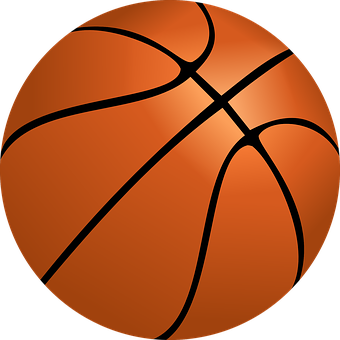 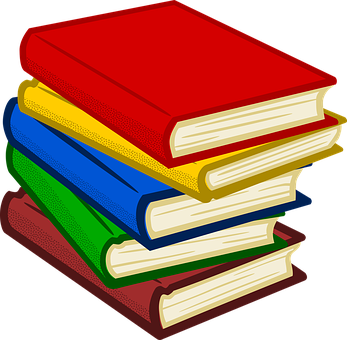 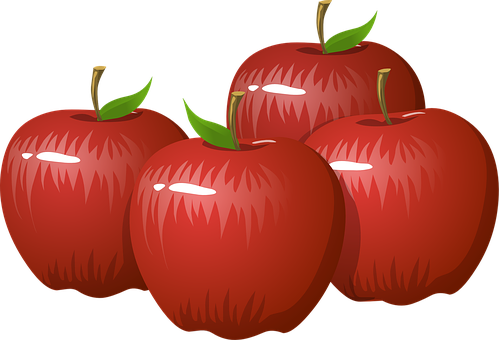 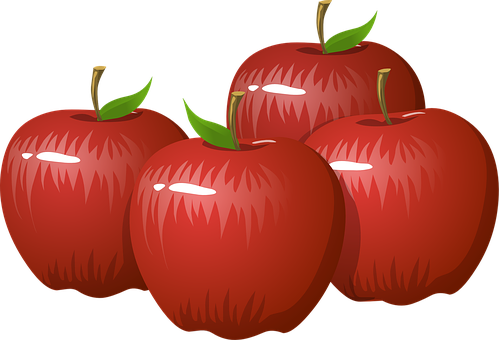 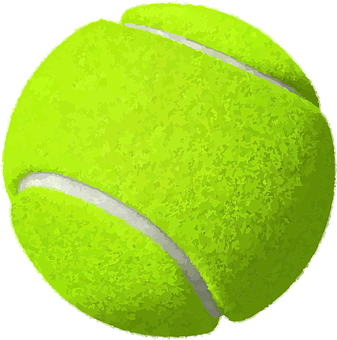 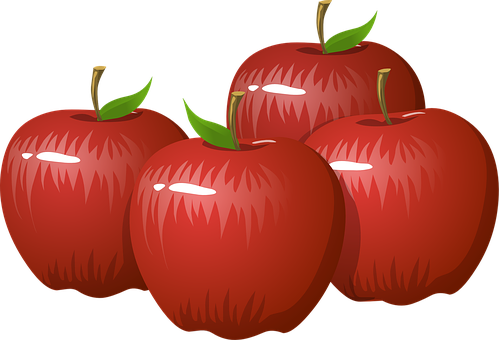 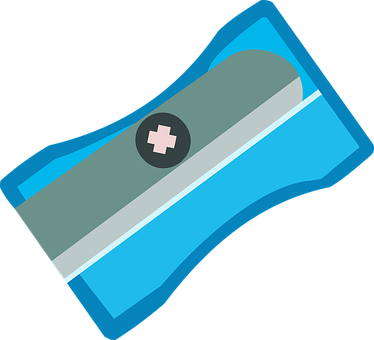 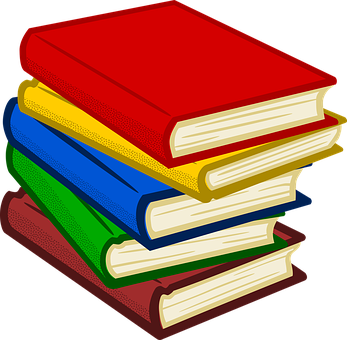 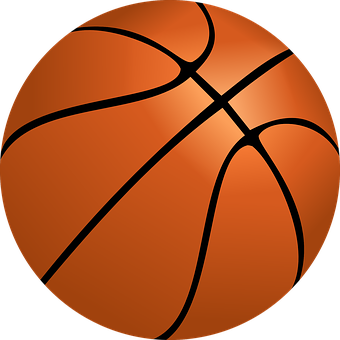 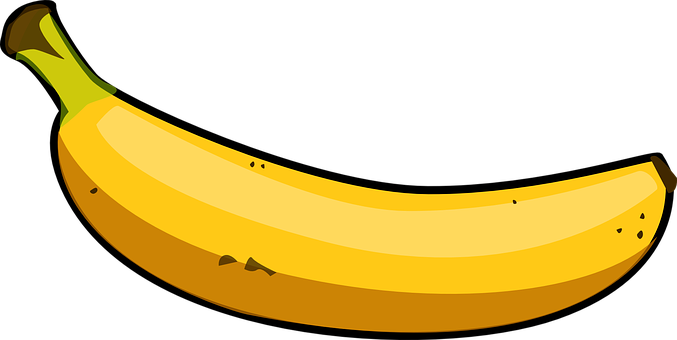 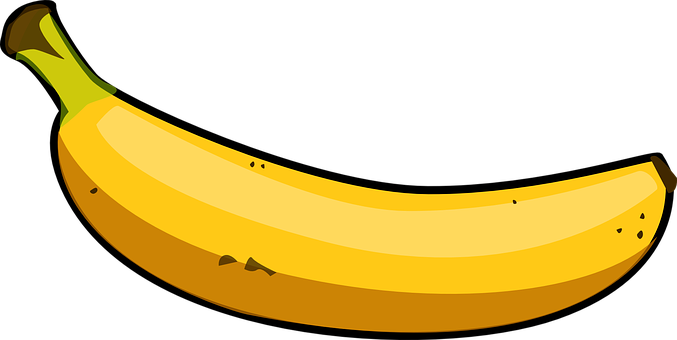 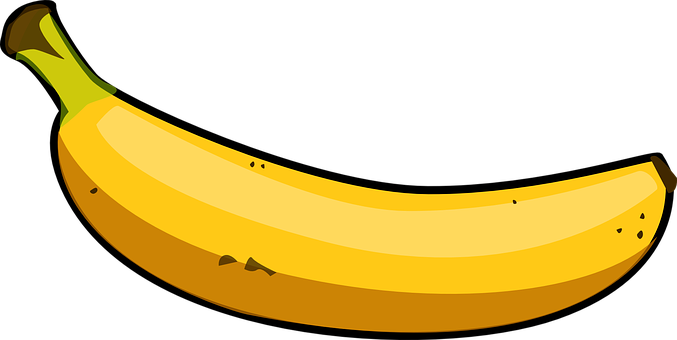 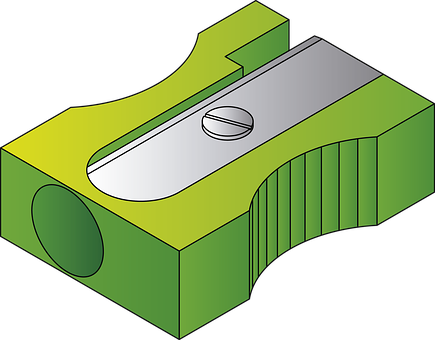 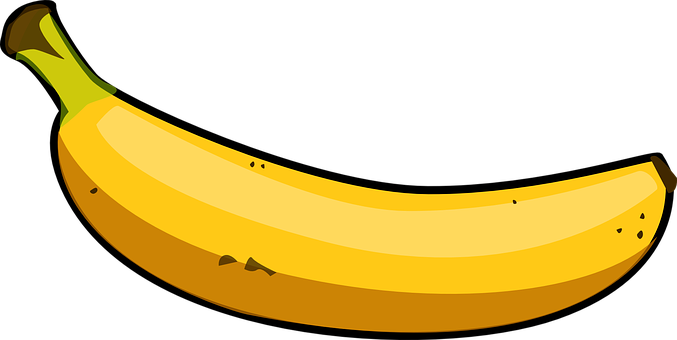 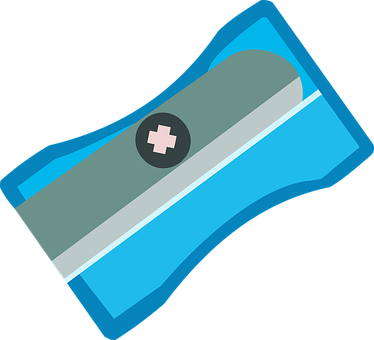 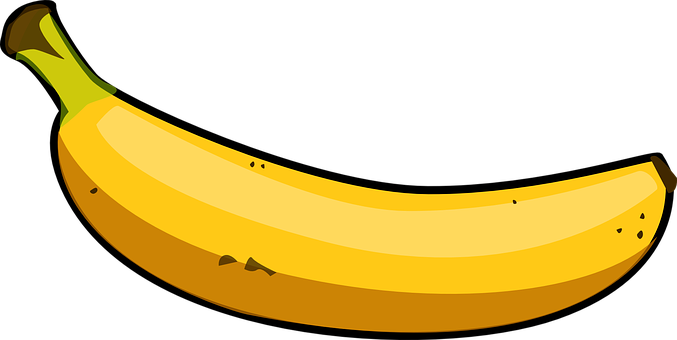 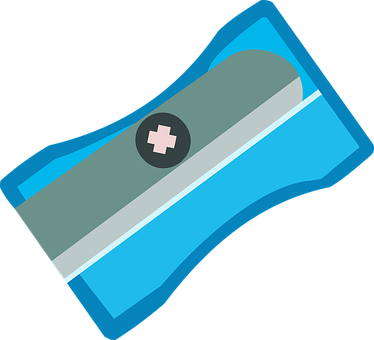 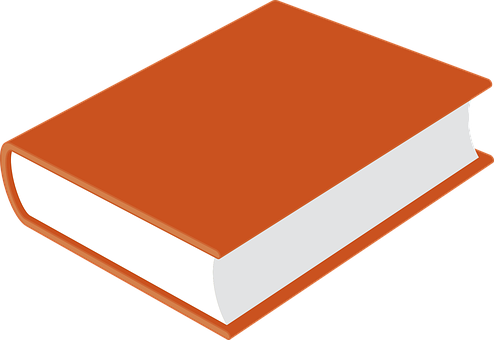 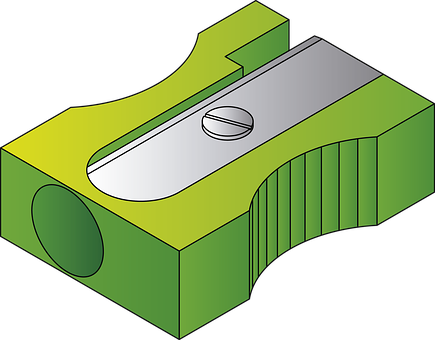 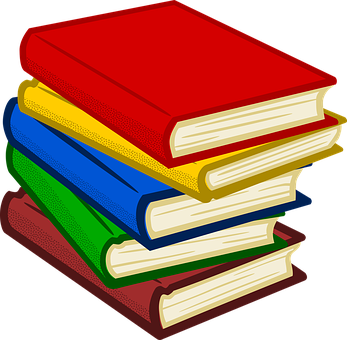 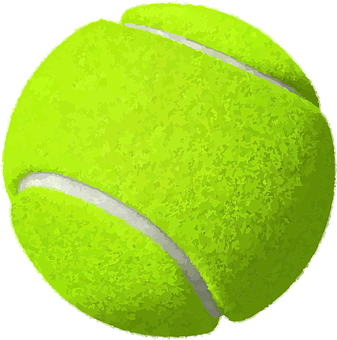 (12) films
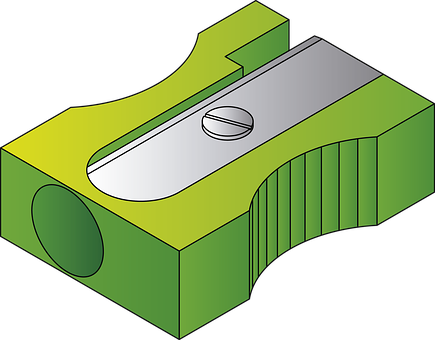 8
5
6
7
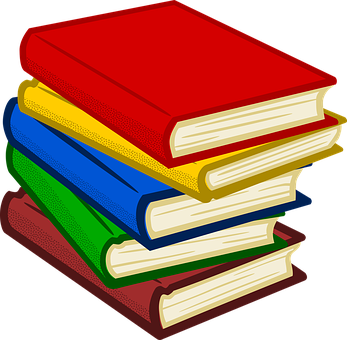 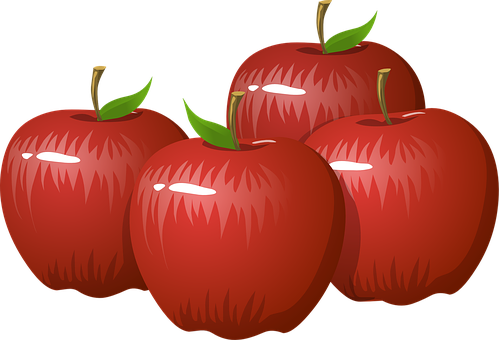 (11) films
(5) films
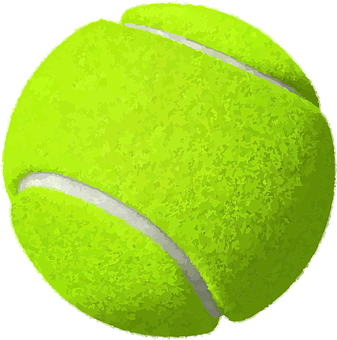 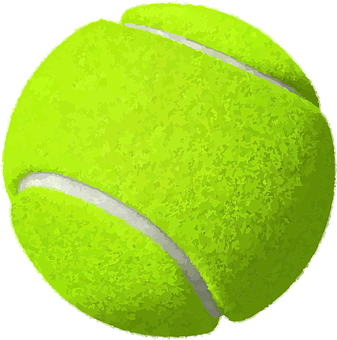 (5) films
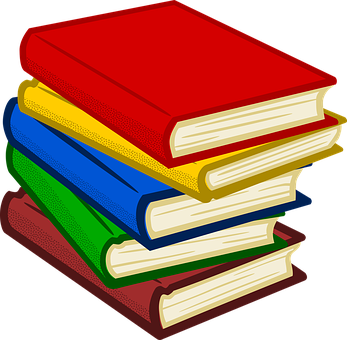 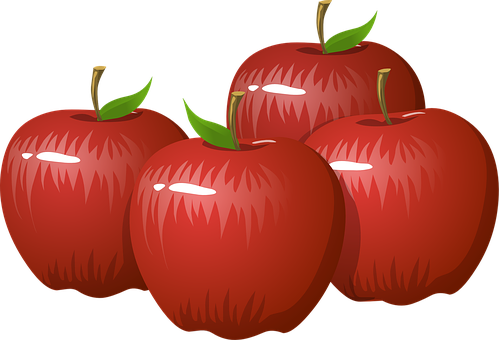 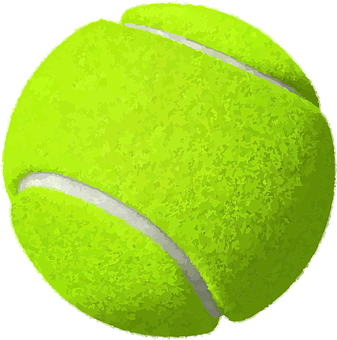 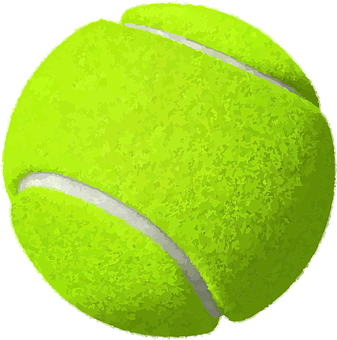 (9)
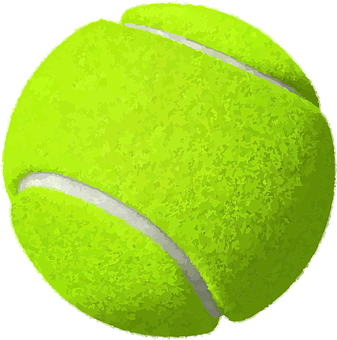 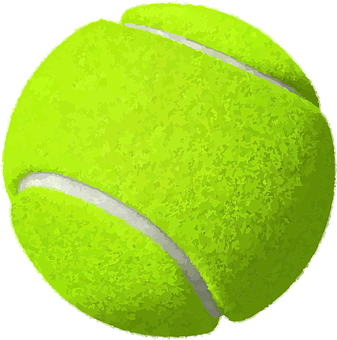 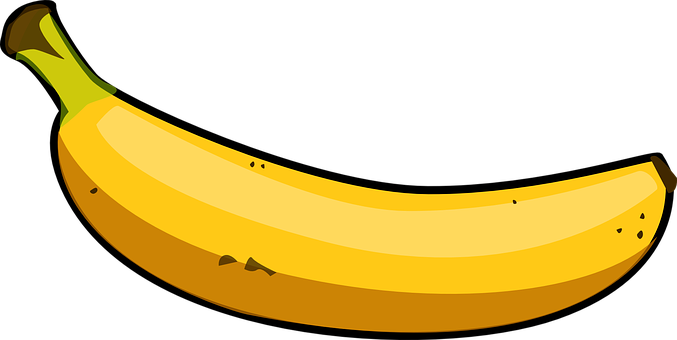 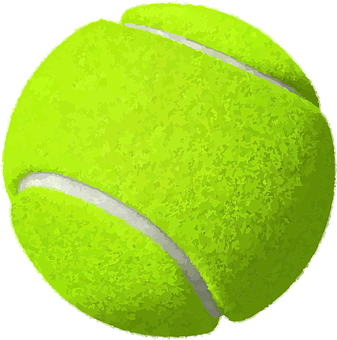 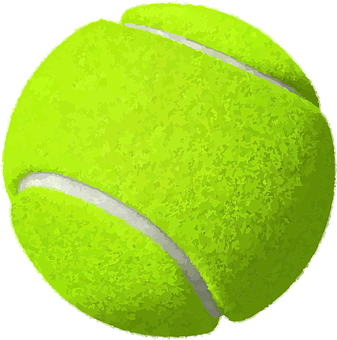 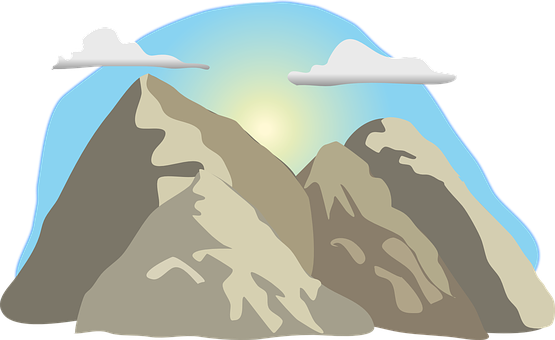 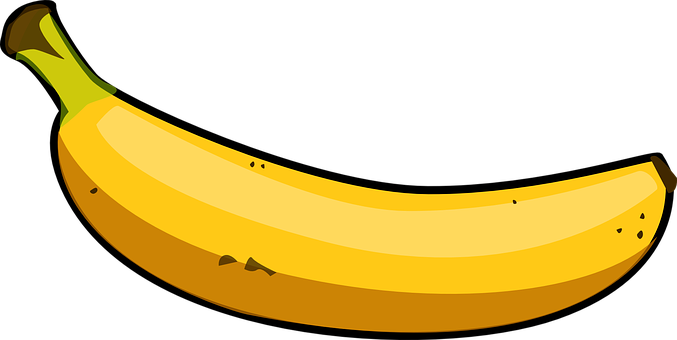 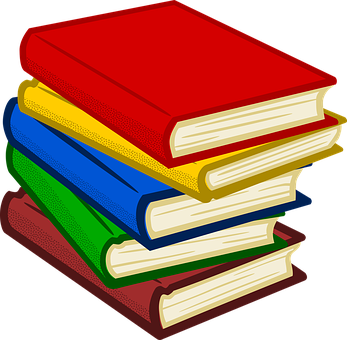 (9)
(8)
(6) games
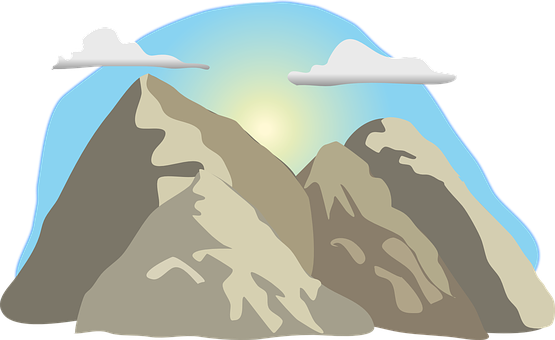 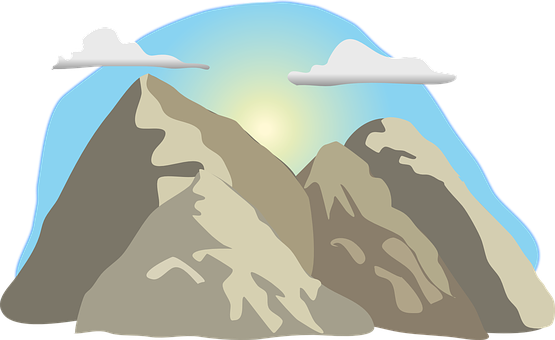 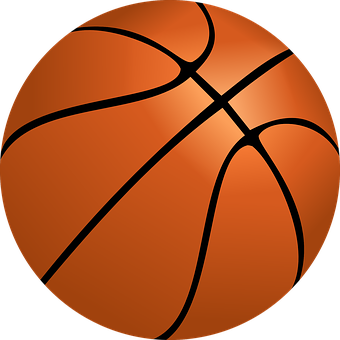 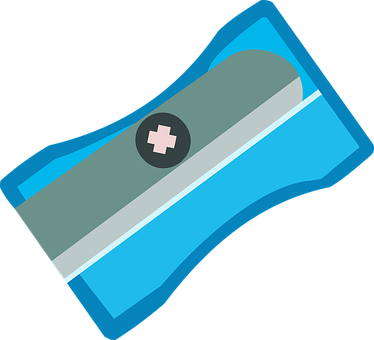 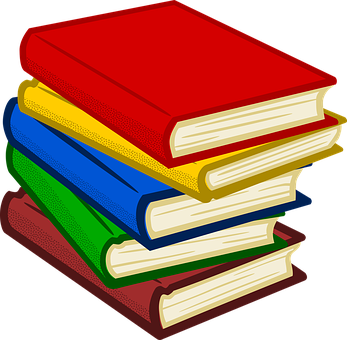 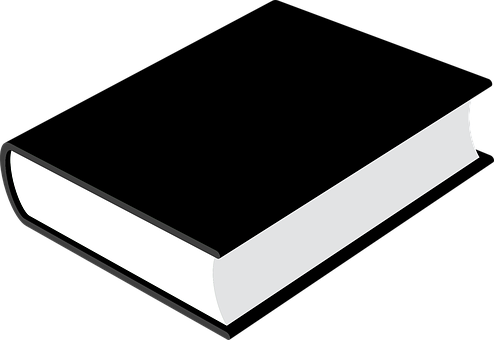 (6) games
(8)
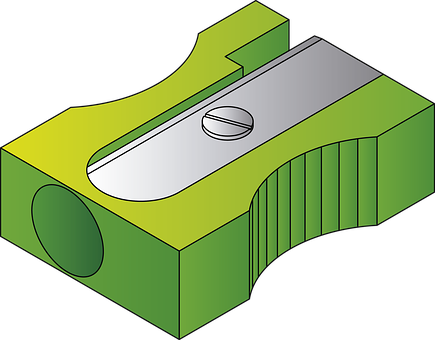 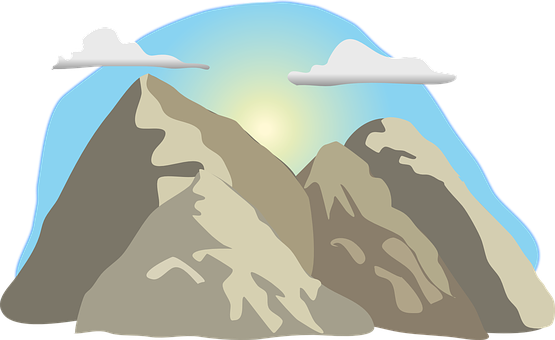 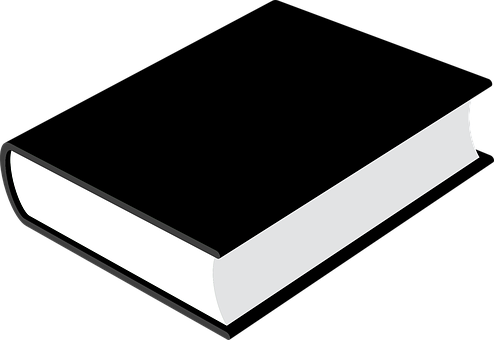 (3) sports
(3) sports
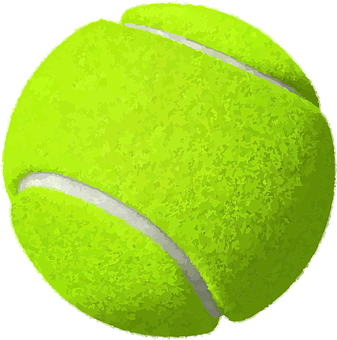 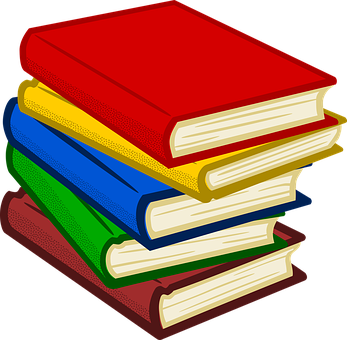 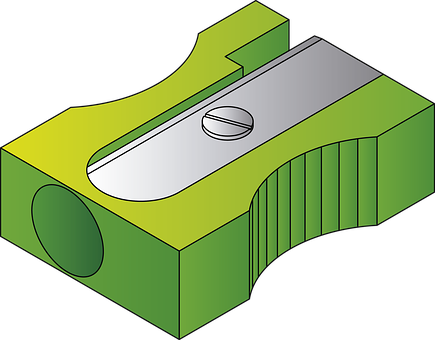 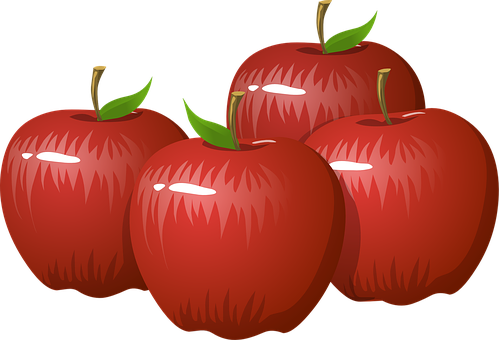 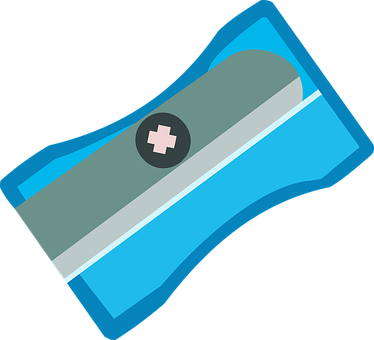 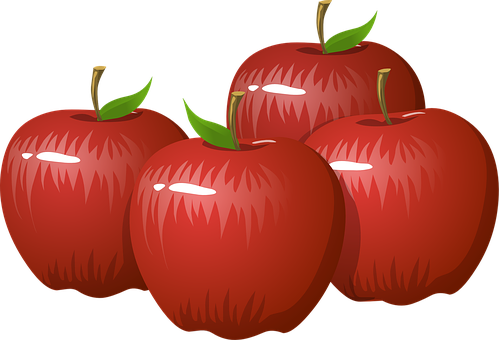 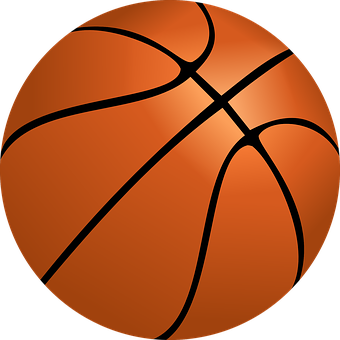 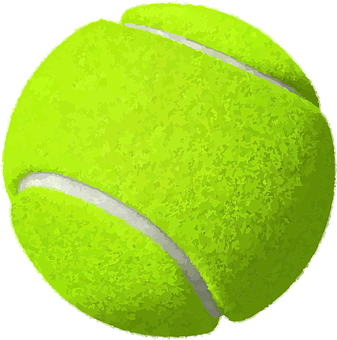 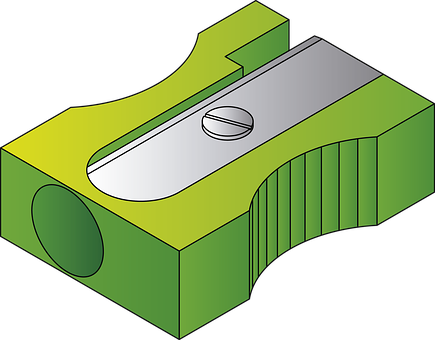 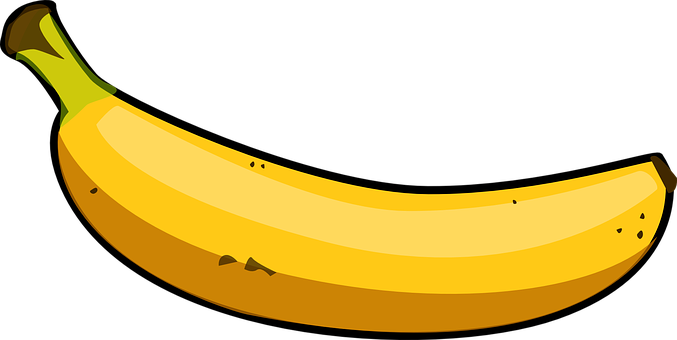 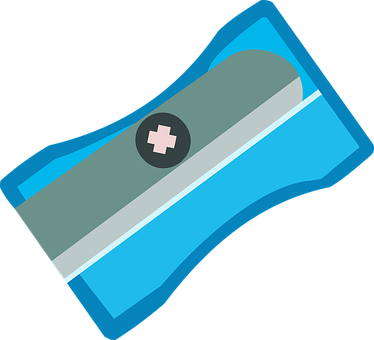 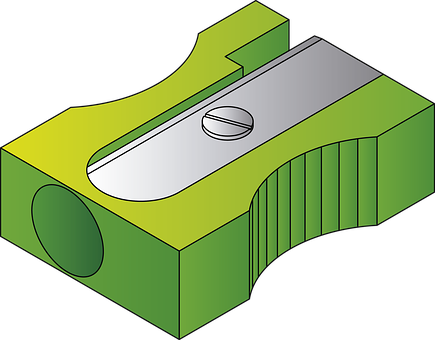 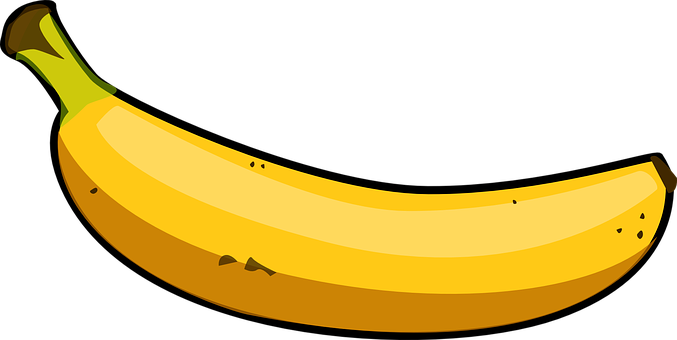 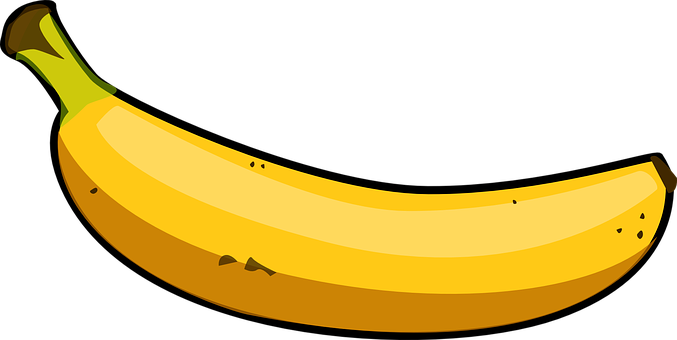 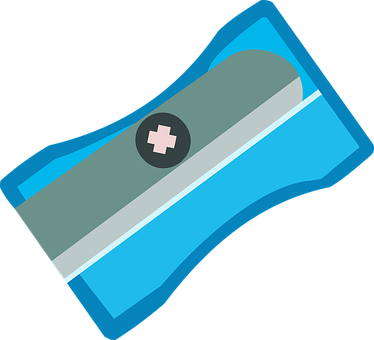 (3) sports
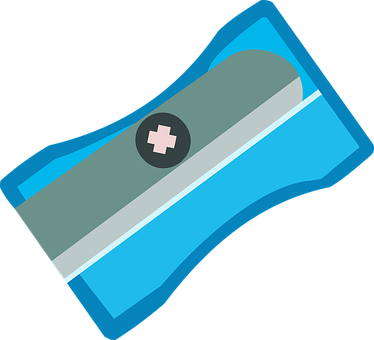 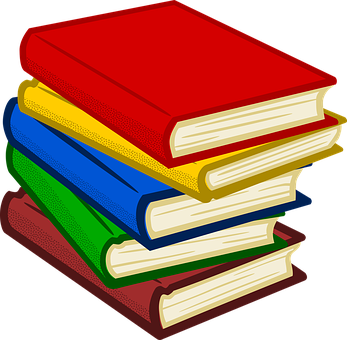 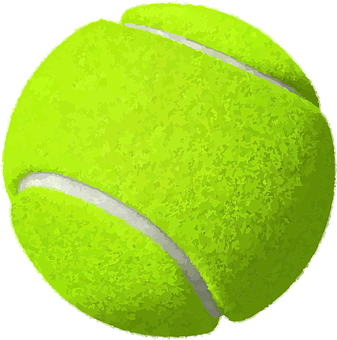 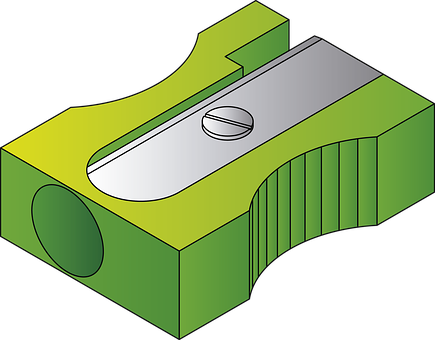 [Speaker Notes: DISPLAY DURING THE SPEAKING TASK]
handout follow up 5 (cards)
(11) películas 
(3) deportes
(5) pelotas
(3) sacapuntas
(6) frutas
(8) montañas
(5) películas 
(6) juegos
(11) libros
(4) sacapuntas
(10) frutas
(9) montañas
(3) sacapuntas
(11) películas
(5) juegos
(8) montañas
(10) libros
(2) pelotas
1
2
3
4
(9) montañas
(4) sacapuntas
(6) pelotas
(3) deportes
(5) frutas
(12) películas
(11) libros
(10) frutas
(9) montañas
(6) juegos
(9) montañas
(3) sacapuntas
8
(5) películas 
(6) juegos
(3) sacapuntas
(10) libros
(8) montañas
(3) deportes
5
6
7
(11) películas 
(5) pelotas
(8) montañas
(11) libros
(6) libros
(3) deportes
(5) películas 
(4) sacapuntas
(6) pelotas
(9) montañas
(3) deportes
(5) frutas
[Speaker Notes: Note: Alternative format for the speaking activity, giving more support. It is often beneficial to repeat speaking tasks.  In this instance, students could first use this supported version of the task, and then repeat the task with a different partner, referring only to the picture table on the previous slide.]
Follow up 5:
Escribe en inglés: Can you get at least 15 points?
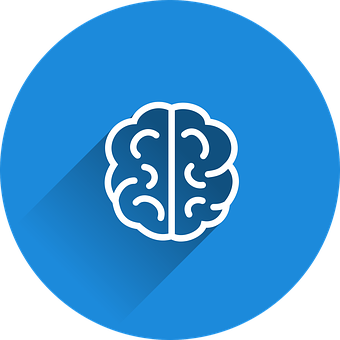 (the) bicycle
(the) bed
(the) cat
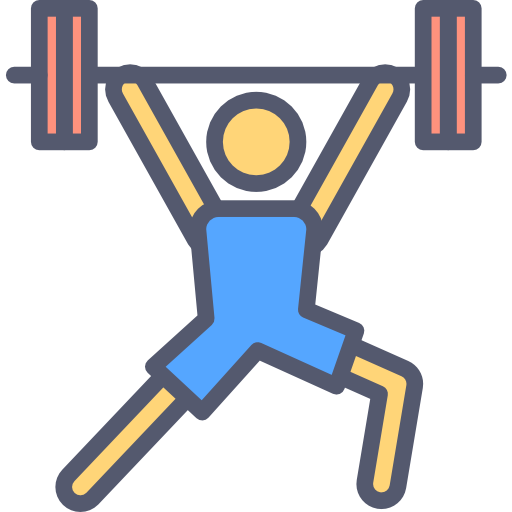 vocabulario
vocabulario
x3
through, along
(the) friend (f)
s/he, it has
(the) time
(the) week
(the) morning
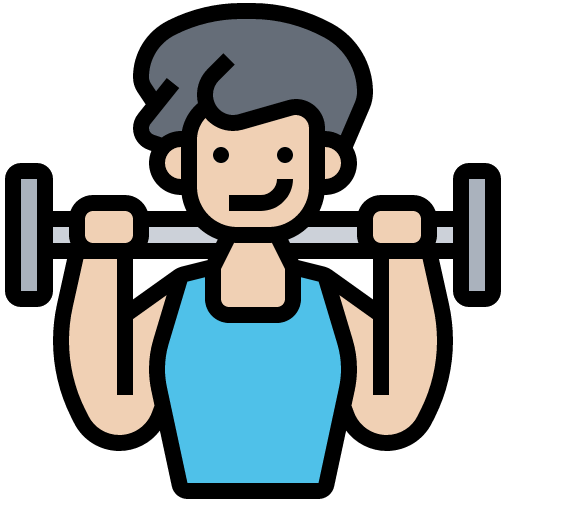 x2
to visit, visiting
(the) mum
to pass, spend (time)
twelve
ten
five
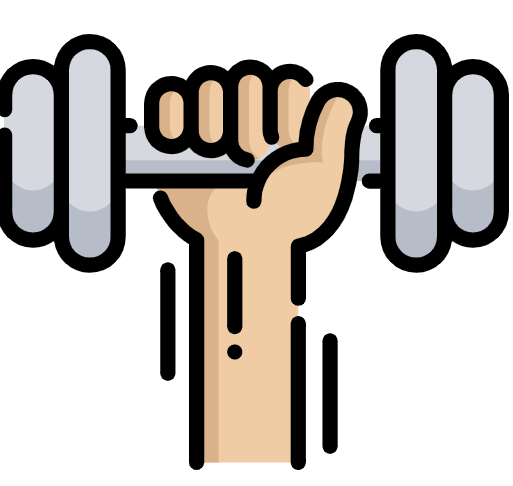 seven
nine
eleven
x1
four
eight
six
[Speaker Notes: Timing: 6 minutes

Aim: to practise written production of vocabulary for this week and previous weeks. 

Procedure:
1.  Pupils need to write the English for as many words as possible, aiming to get at least 15 points (but more if possible).
2. Click for English answers.]
Follow up:
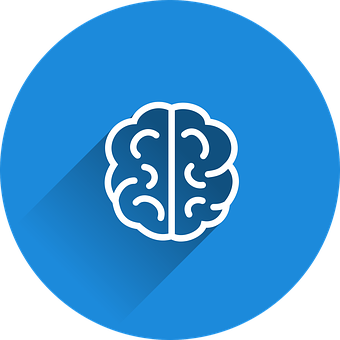 Escribe en español: Can you get at least 15 points?
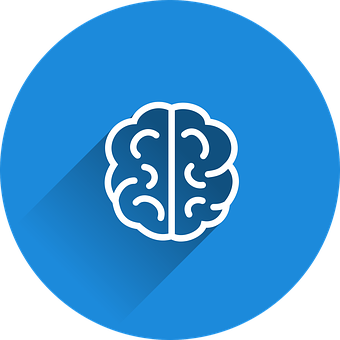 la bicicleta
la cama
el gato
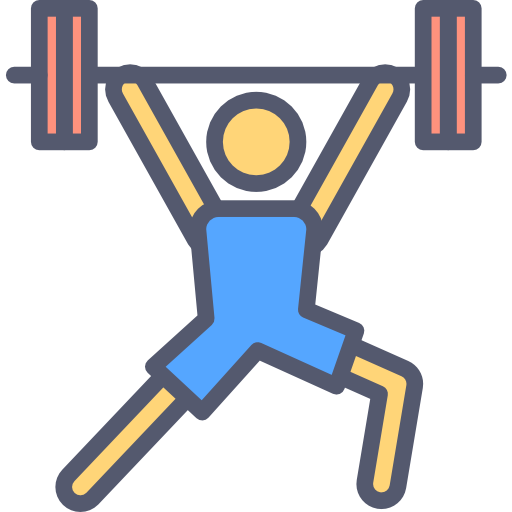 vocabulario
vocabulario
x3
por
la amiga
tiene
el tiempo
la semana
la mañana
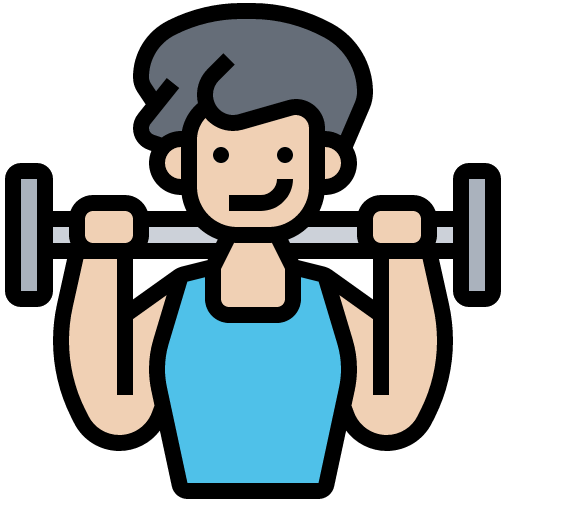 pasar
x2
visitar
la mamá
ocho
seis
nueve
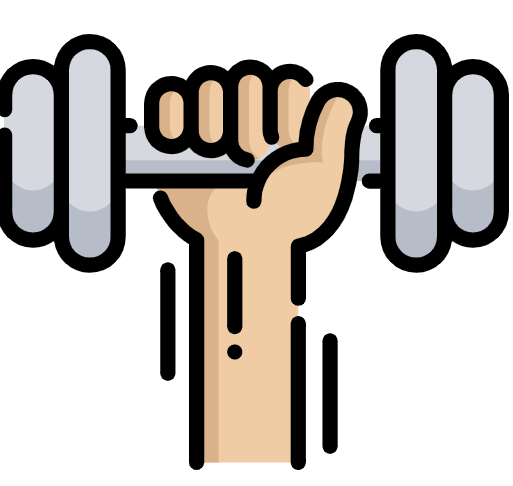 cinco
once
diez
x1
cuatro
siete
doce
[Speaker Notes: Timing: 6 minutes

Aim: to practise written production of vocabulary for this week and previous weeks. 

Procedure:
1.  Pupils need to write the Spanish for as many words as possible, aiming to get at least 15 points (but more if possible).
2. Click for Spanish answers.]
Follow up 5:
Escribe en inglés: Can you get at least 15 points?
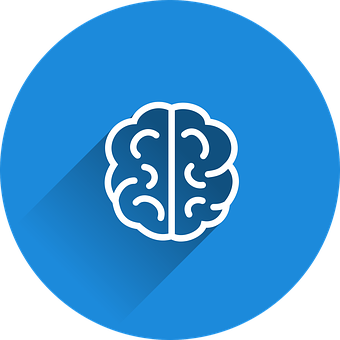 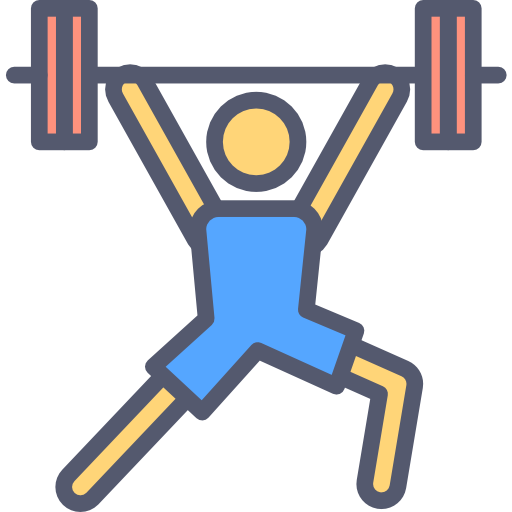 vocabulario
vocabulario
x3
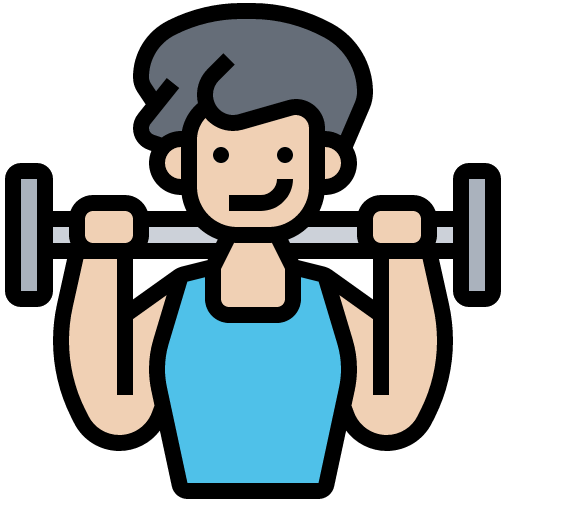 x2
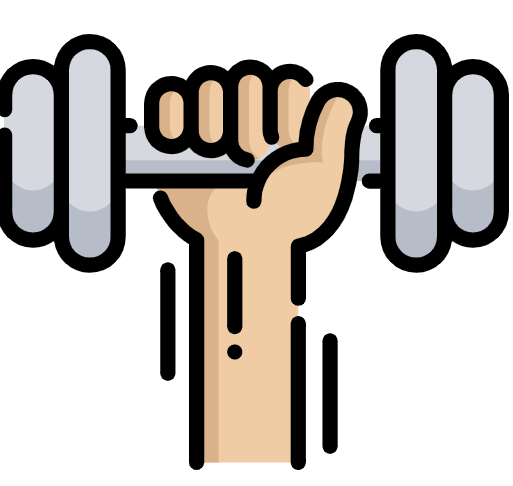 x1
[Speaker Notes: HANDOUT]
Follow up:
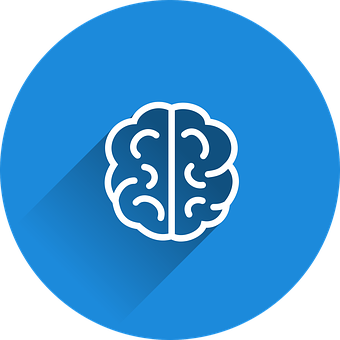 Escribe en español: Can you get at least 15 points?
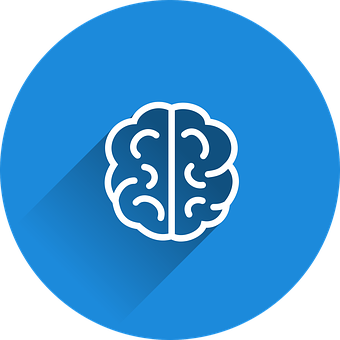 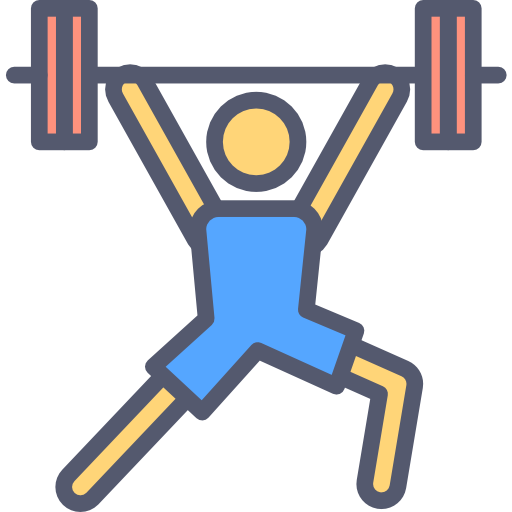 vocabulario
vocabulario
x3
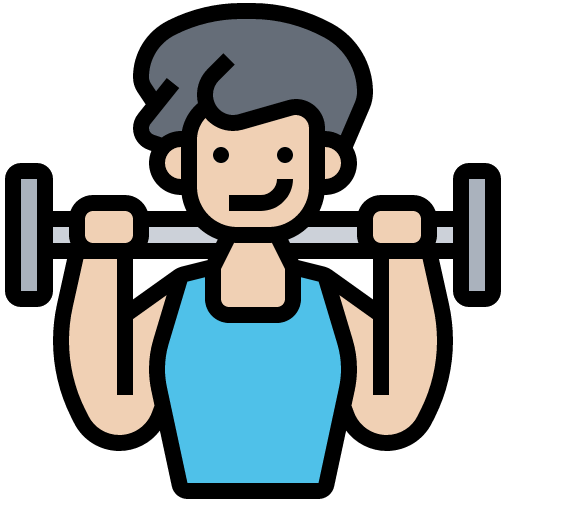 x2
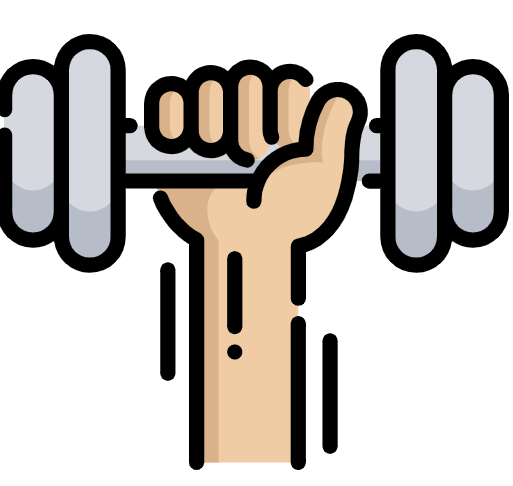 x1
[Speaker Notes: HANDOUT]
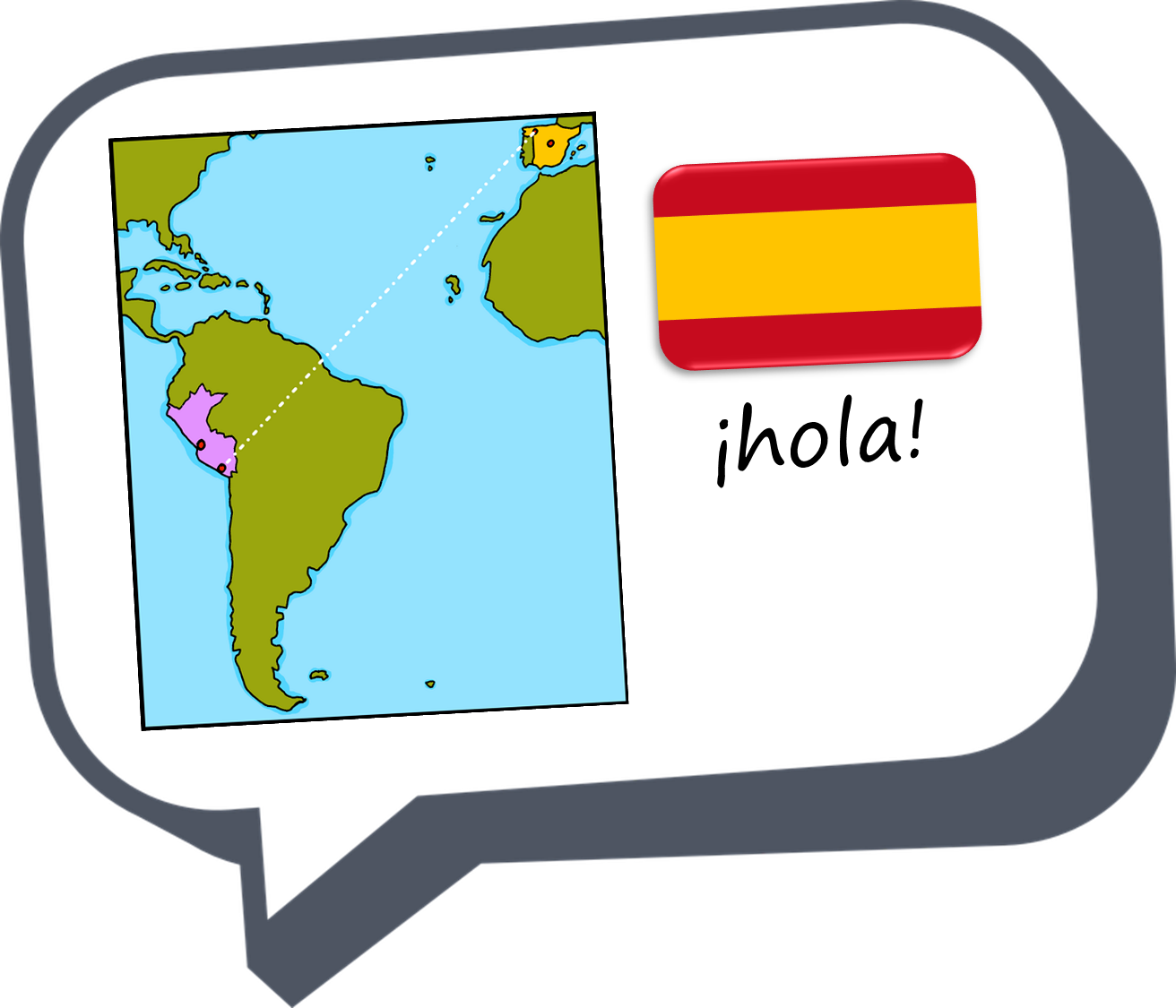 ¡adiós!
rojo